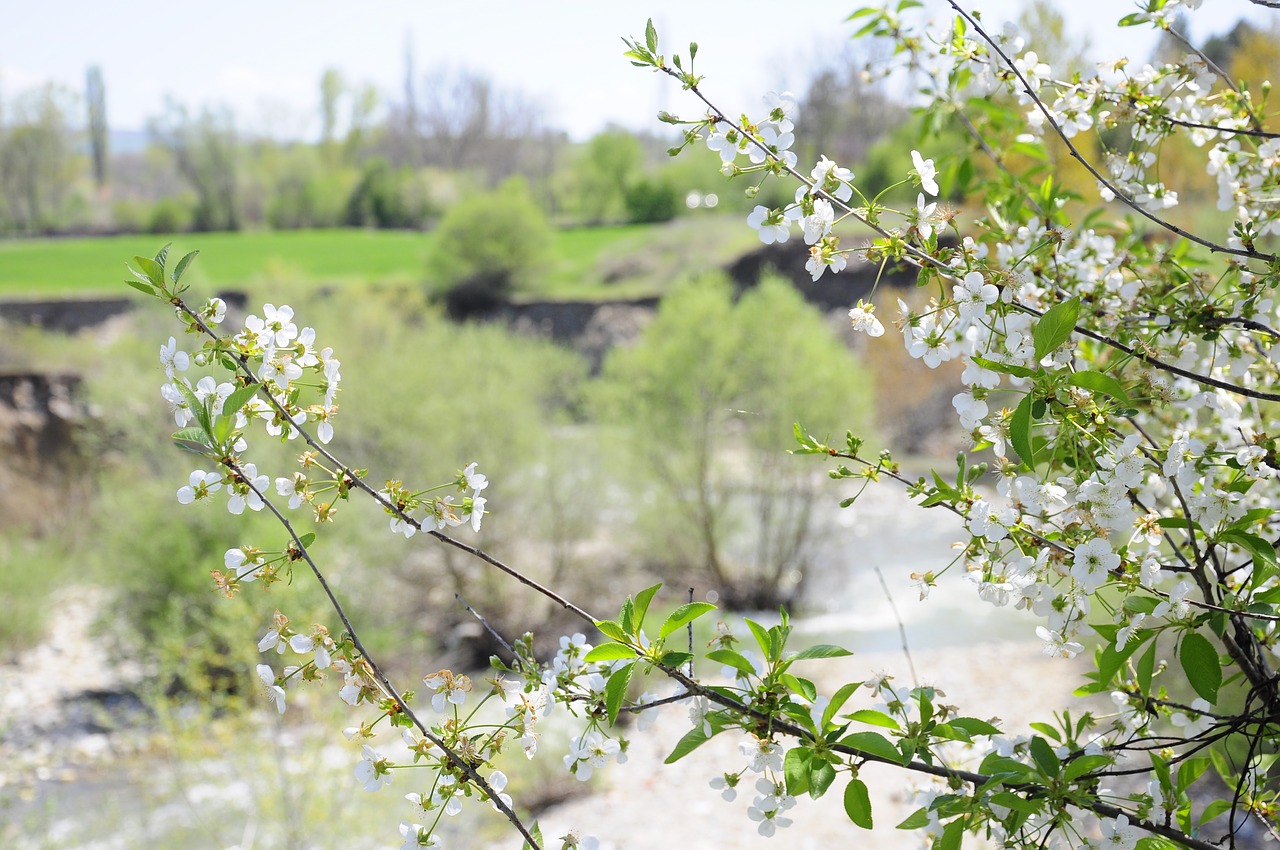 Užduotėlės „Meškučių“ grupės vaikamsTema: „Pavasaris“
2020 03 30- 04 03
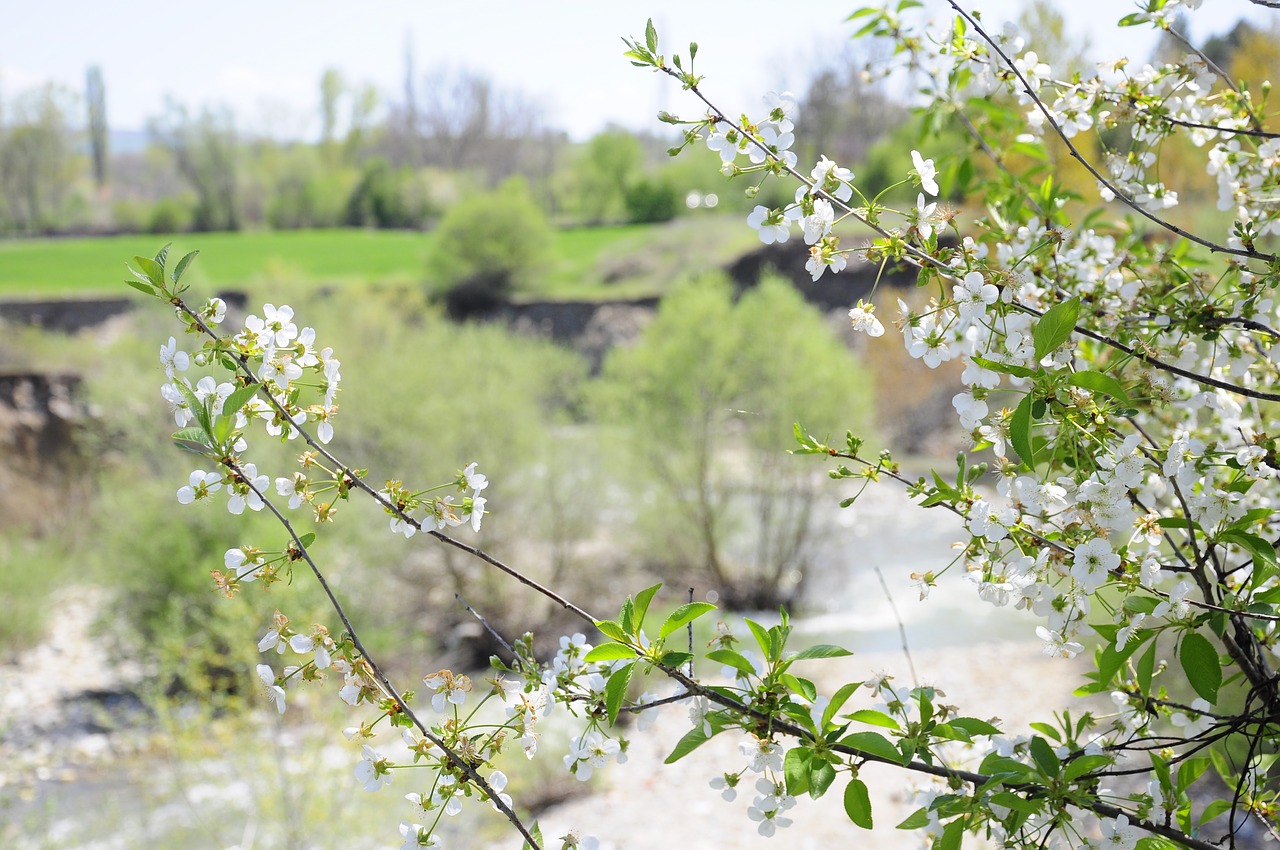 Tikslas/ sritys
Aplinkos pažinimas, meninė raiška, estetinis 
suvokimas, kūrybiškumas, sakytinė kalba, 
santykiai su suaugusiais.
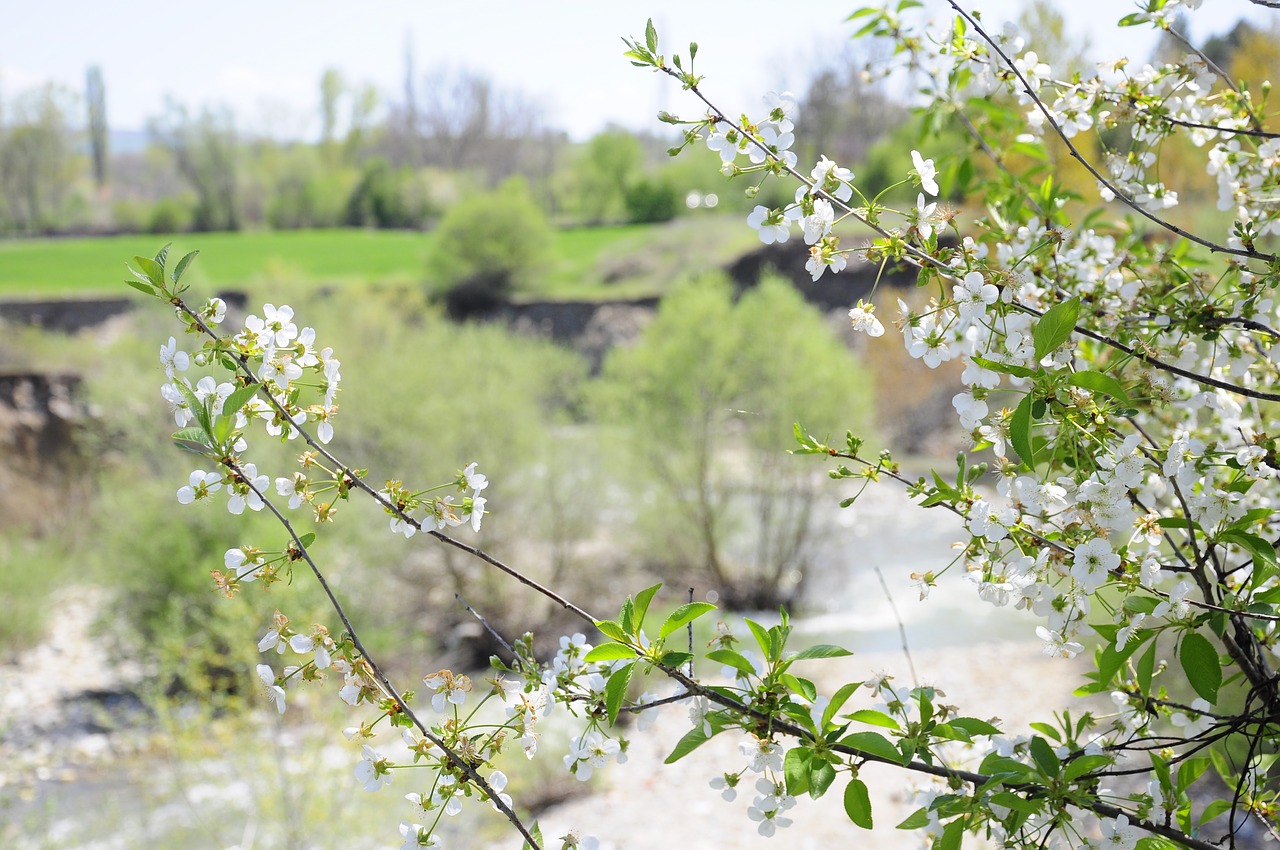 Uždaviniai:
Supažindinti vaikus su pavasario darbais, augalų pasauliu, tyrinėti medžių, gėlių žiedus.
 Aiškintis kur kas žydi, grožėtis spalvų įvairovę.
Skatinti tėvų ir vaikų iniciatyvą, prisijungiant prie ,,Meškučių" bendruomenės. 
Įtraukti tėvelius, brolius ir seses į ugdomąjį procesą bendradarbiauti, suteikti teigiamų emocijų.
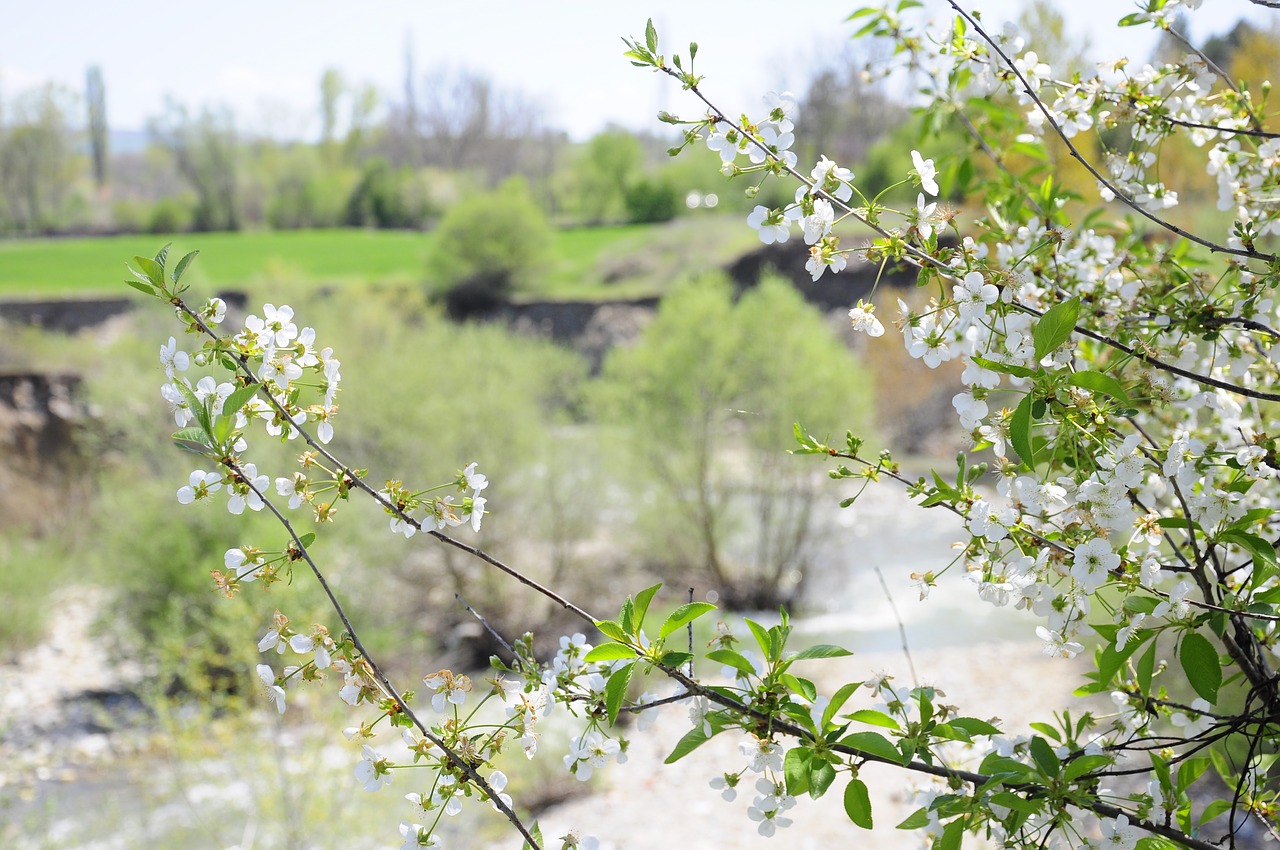 Meninė kompetencija
Paskaityti vaikams pasaka ,,Pupa"
https://www.vaikams.lt/pasakos/pupa.html 
Perskaityti, pasimokyti vaikams
 V.M. Putino eilėraštį "Pumpurėlis"
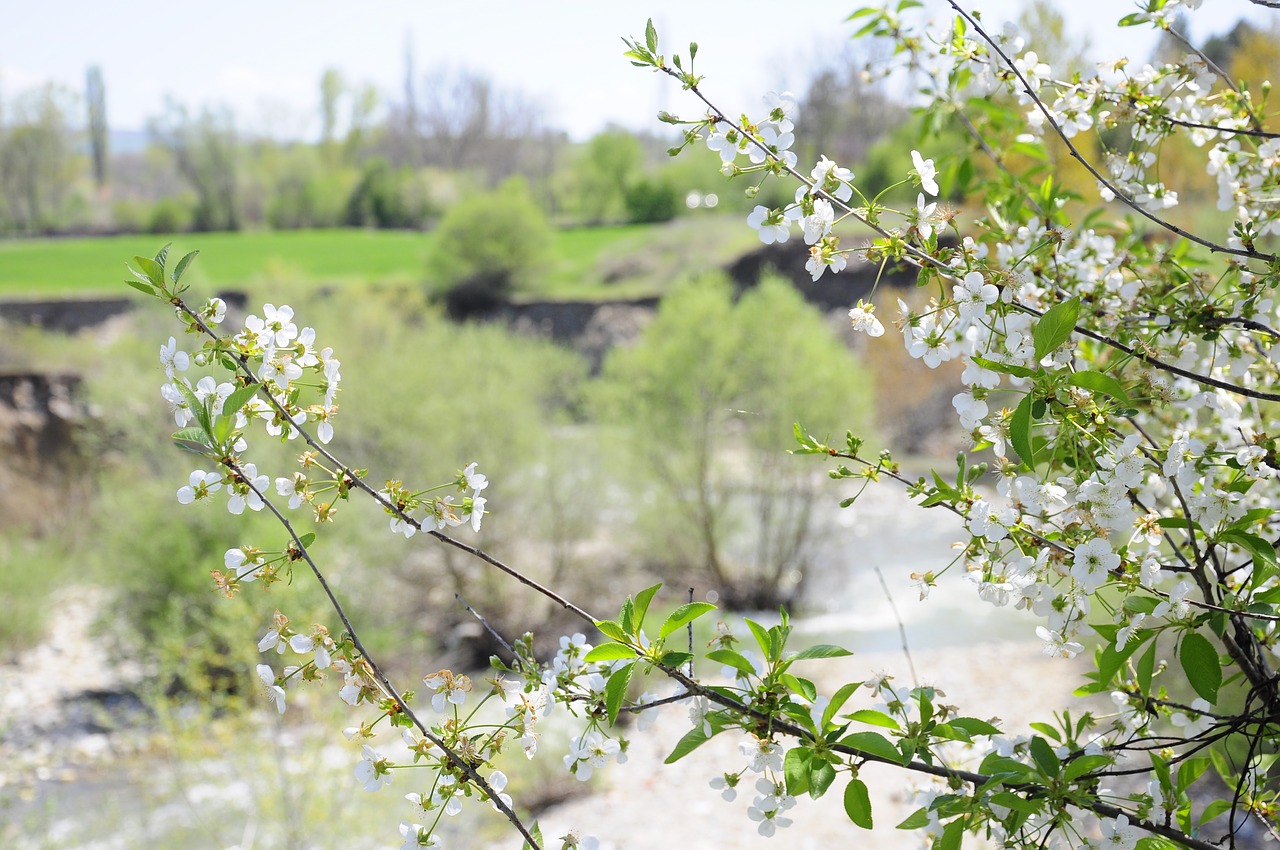 Išmokti mįsles
Vasarą darže keroja, žiemą gryčioje žiemoja, kas jį
 pauosto, ašaras šluosto. (svogūnas)Juodas nedažytas, margas nerašytas.(Genys) Mažas obuoliukas visus apšviečia. (Saulė)
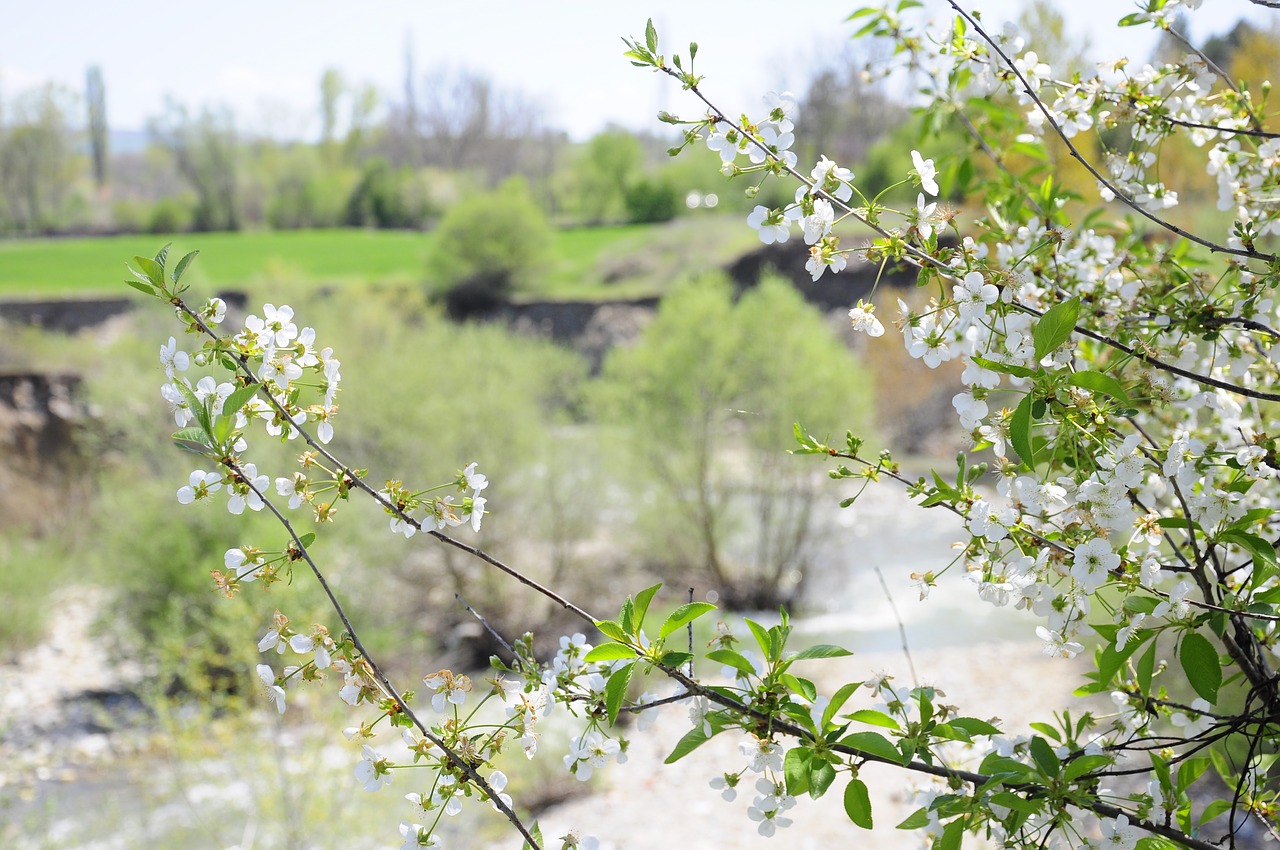 Pažinimo kompetencija
Praktinis užduotis:pamerkti svogūną į stiklinį indą su
 vandeniu ir stebėti, kaip leidžia  šaknis augina laiškus, laistyti.
 Pasodinti prieskonines žoleles, stebėti jų augimą.
Augalo dygimas video: https://www.youtube.com/watch?time_continue=123&v=eKo5F87A8a0&feature=emb_title
https://www.youtube.com/watch?time_continue=27&v=dKo5IvvtnWw&feature=emb_title
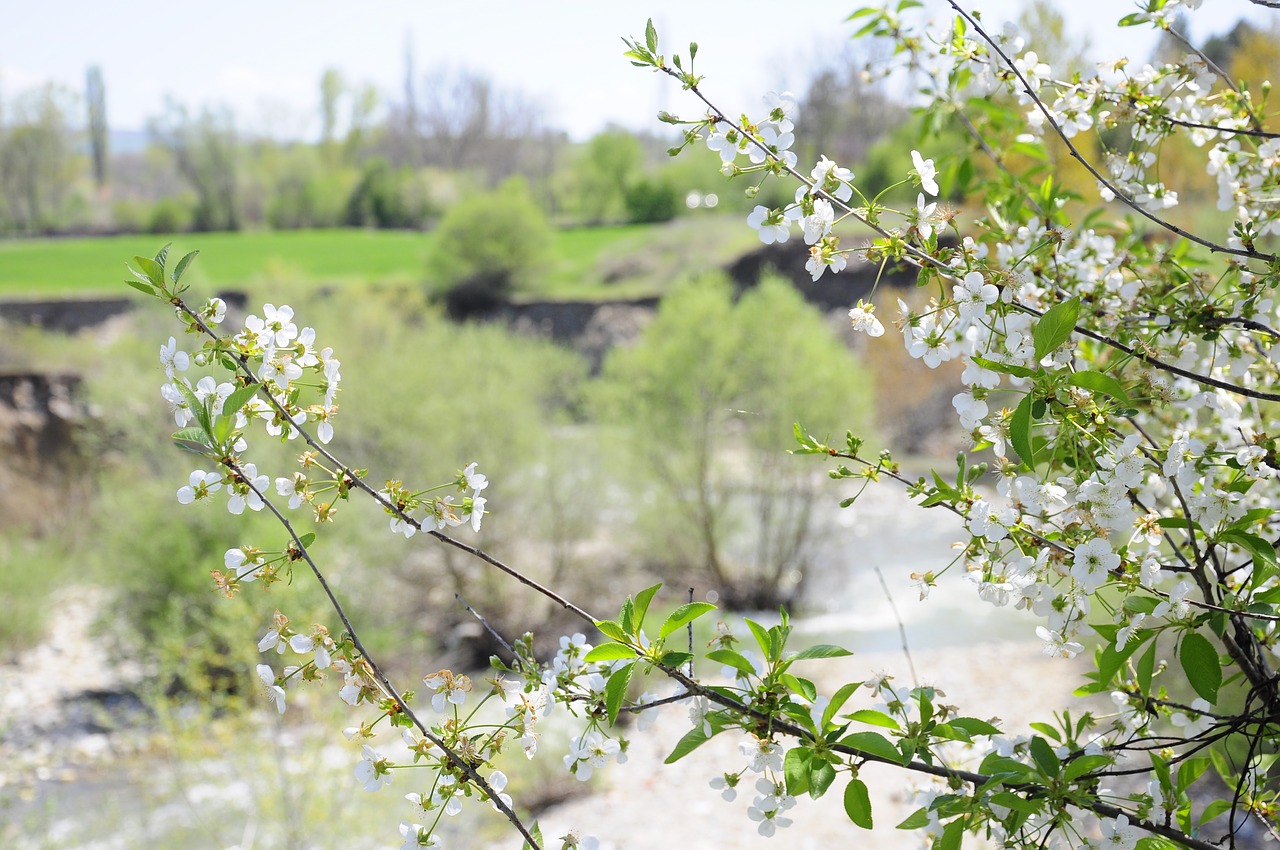 Dėlionė  ,,Žibutė" https://www.jigsawplanet.com/?rc=play&amp%3Bview=iframe&amp%3Bbgcolor=0x0080ff&pid=3d539bffc344
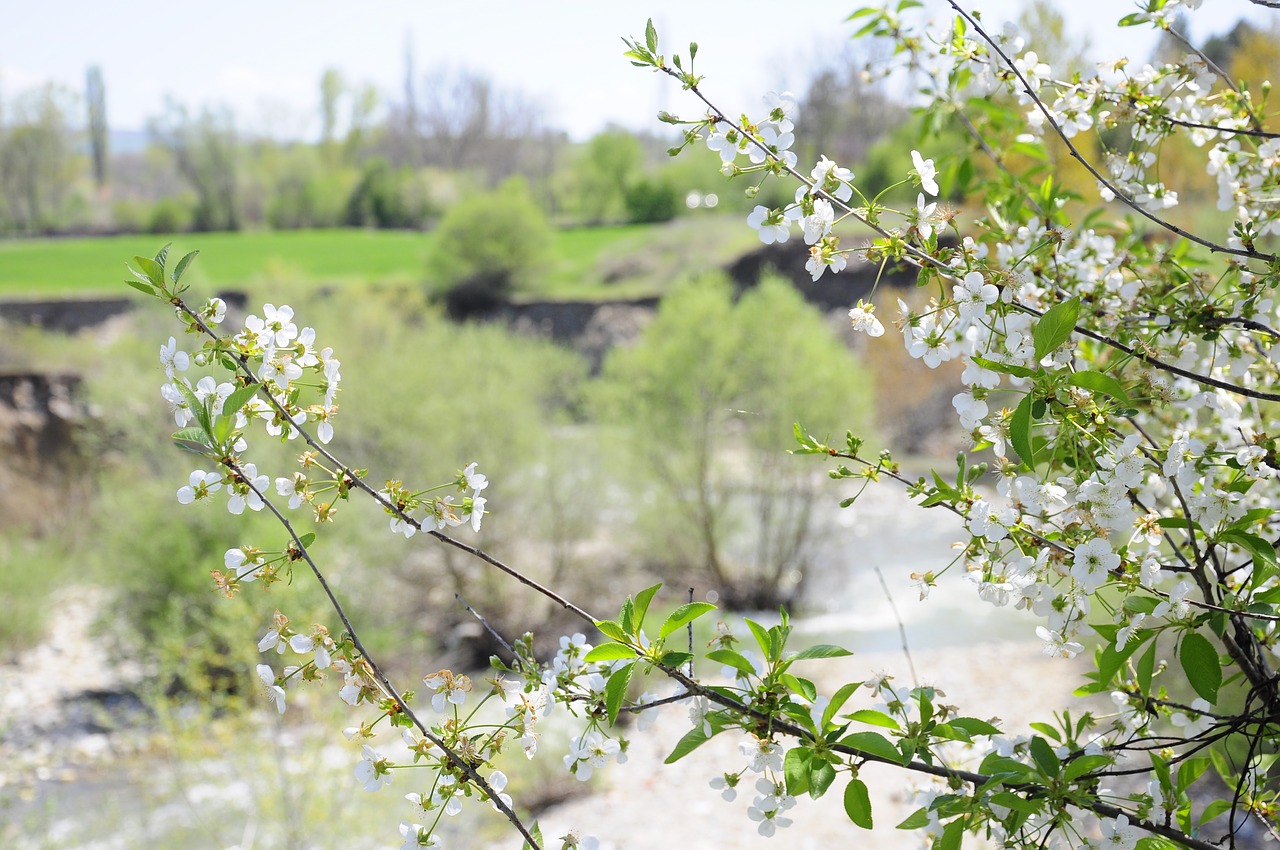 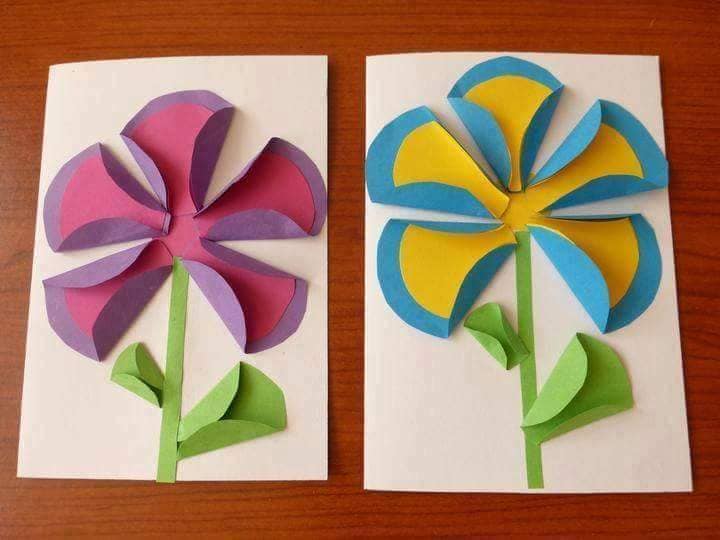 Idėja meninei veiklai:
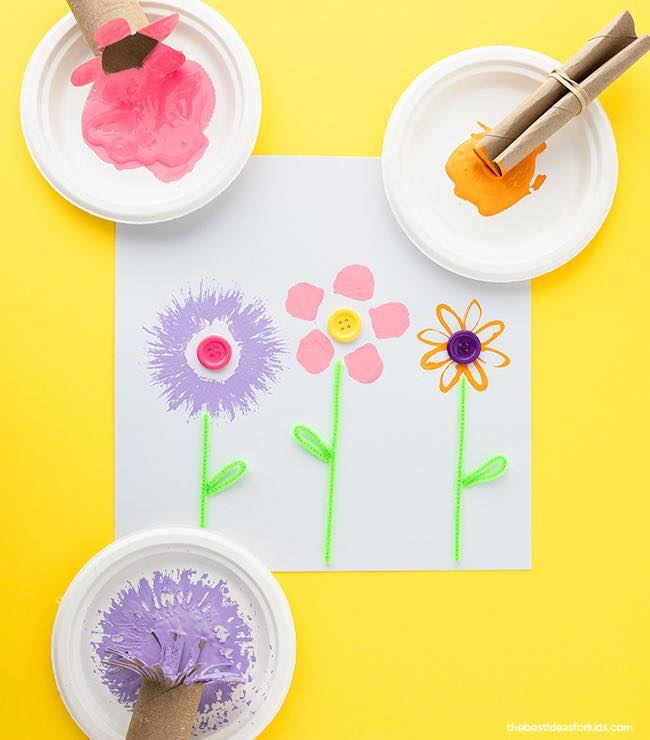 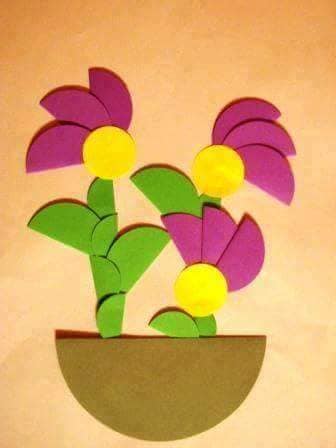 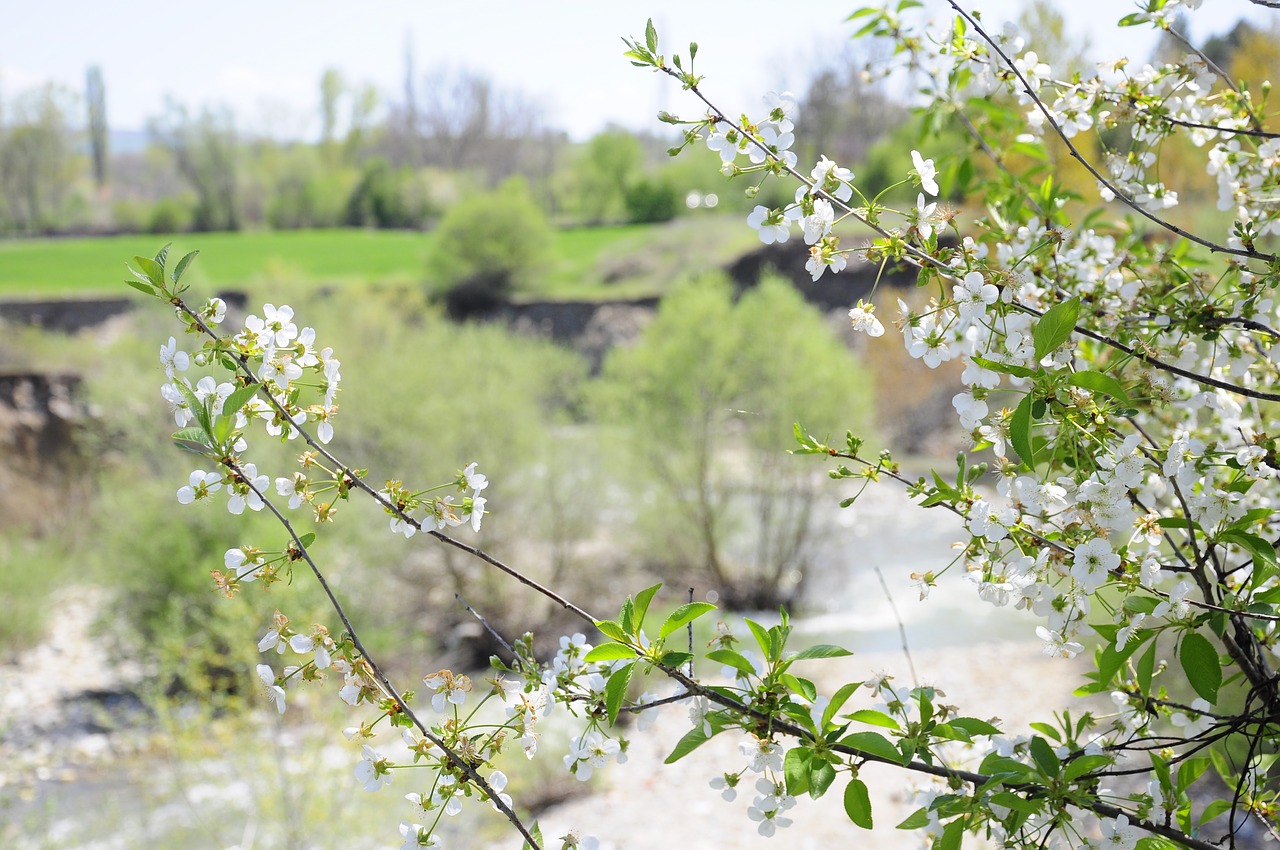 Muzikos ugdymas
Namuose  pasimokyti B. Balakauskienės dainelės "Vabaliukų dainelė apie lietų" žodžius  https://www.youtube.com/watch?v=pnGe74a2OB0
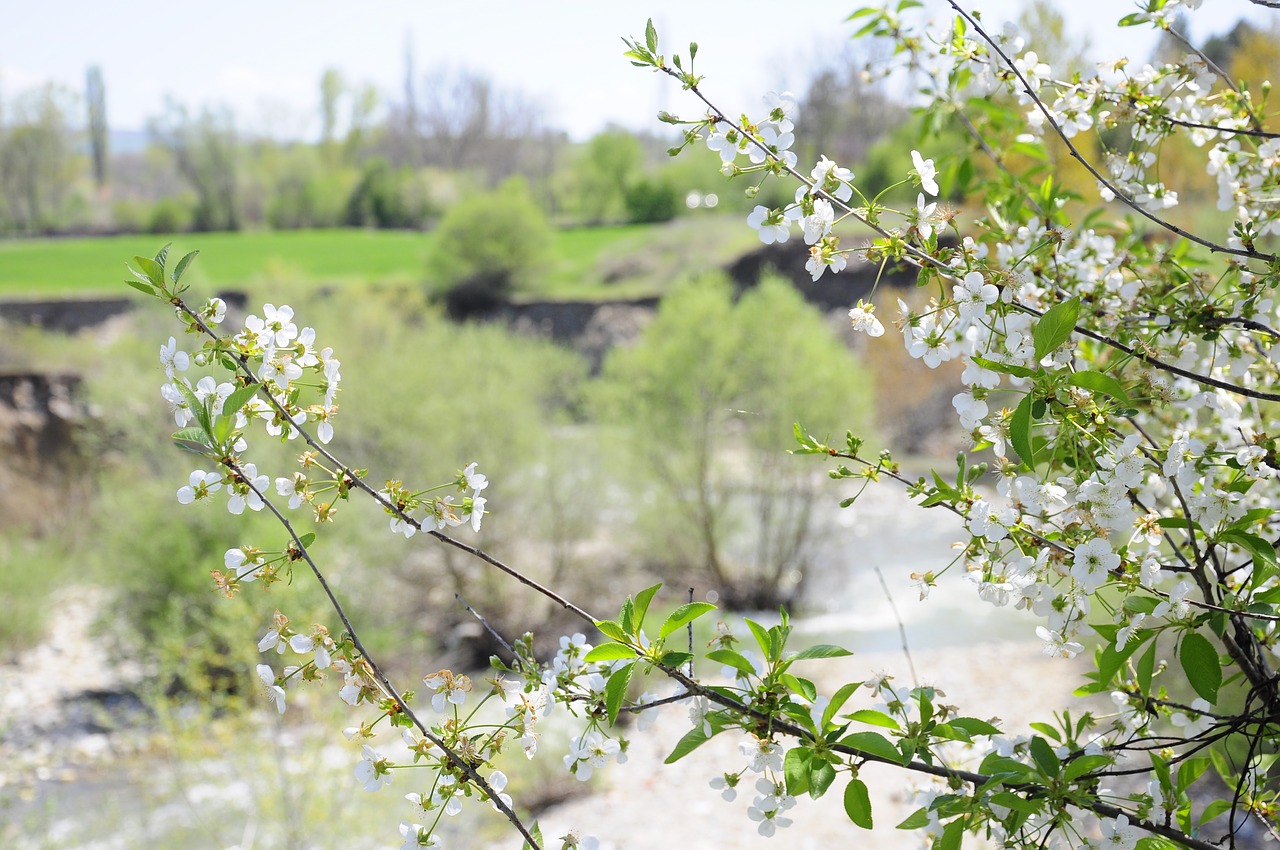 Kūno kultūra
Mankštelė visai šeimynai kartu   
 https://www.youtube.com/watch?time_continue=1&v=AEAM-Dx7TKI&feature=emb_logo
https://www.youtube.com/watch?v=dkoiaHoyJpE
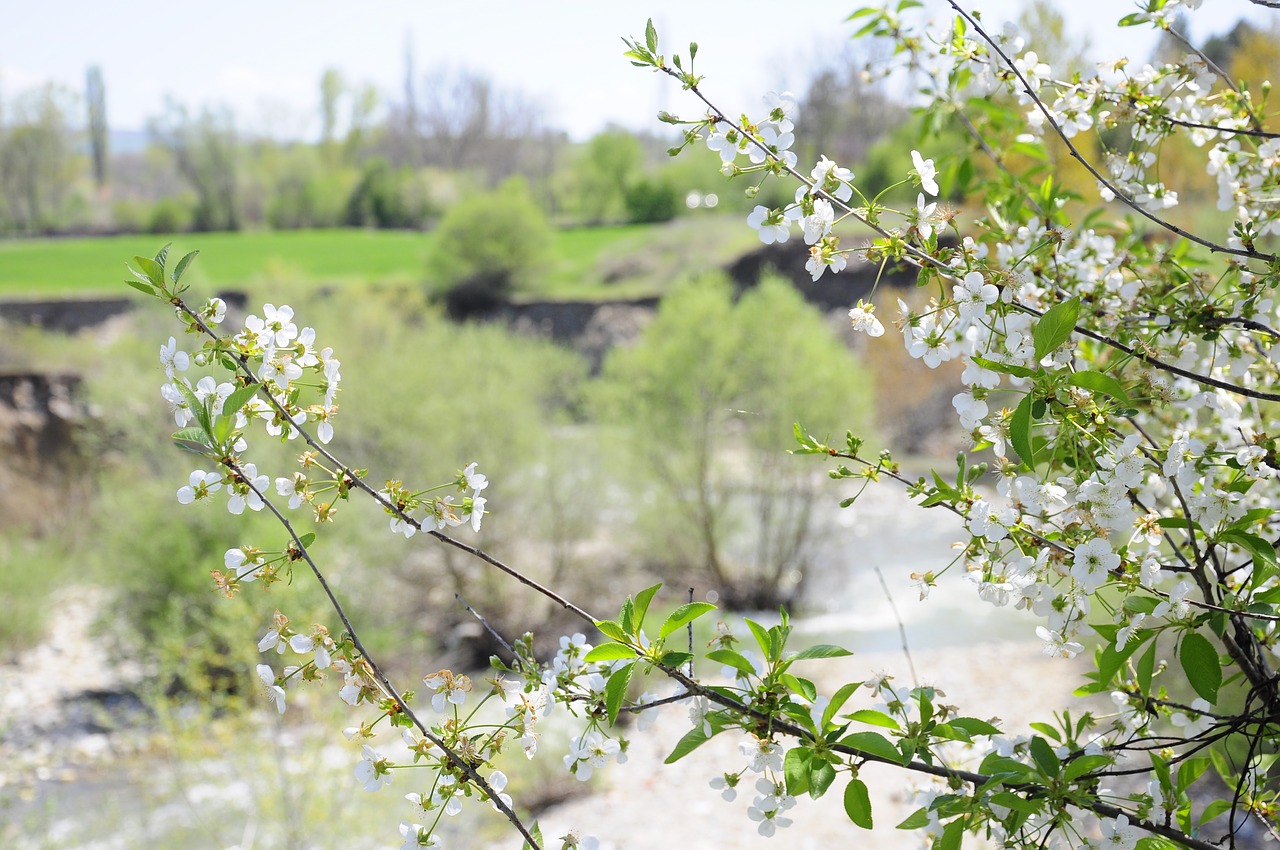 Refleksija
Labai malonu, kad vis daugiau tėvelių įsitraukia į ,,Meškučių“ grupės bendruomenę. Bendraudami su tėvais nuotoliniu būdu  tėvai noriai  įsitraukė į ugdymą, atliko  pasiūlytas užduotis, siuntė nuotraukas ir filmuotą medžiagą iš  veiklų namuose.
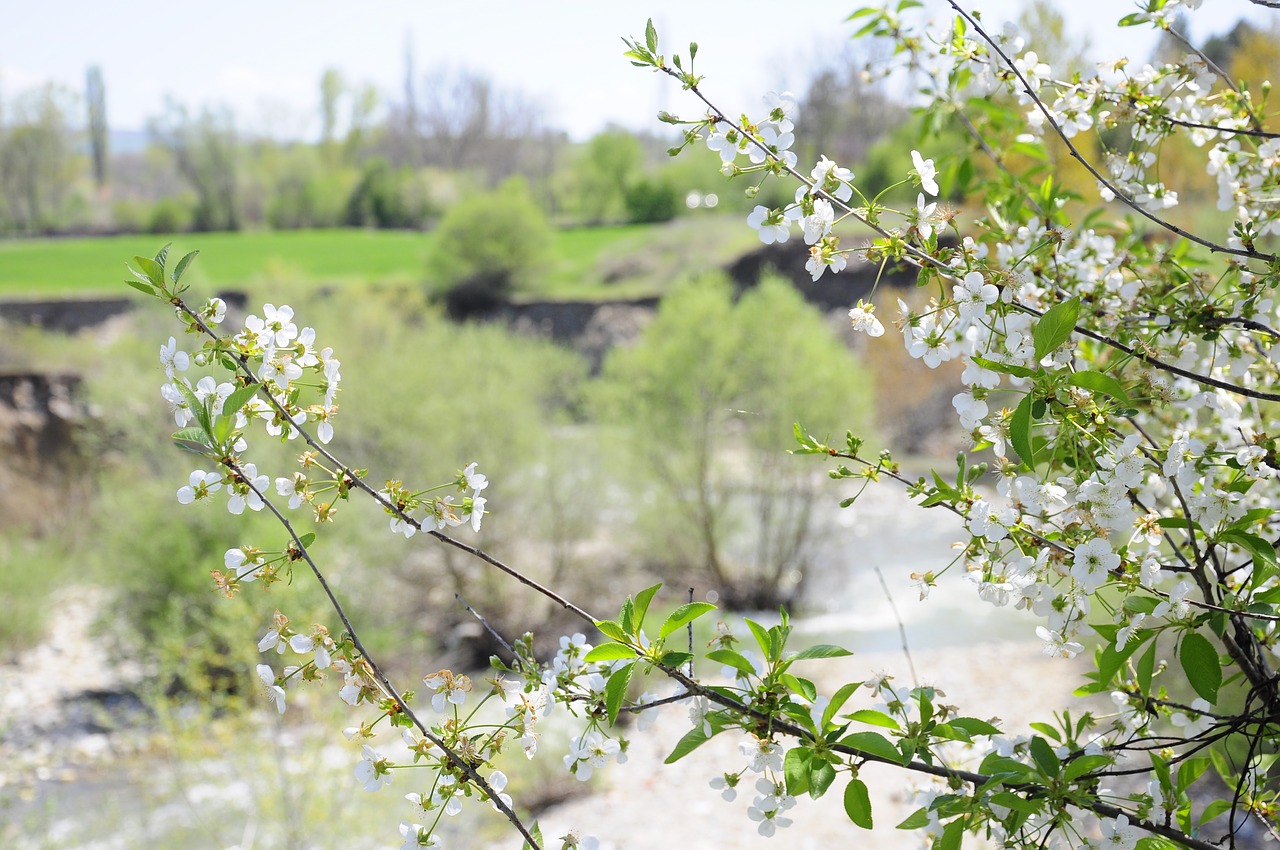 Kartu su tėveliais vaikai mokėsi trumpų eilėraščių, mįslių  pavasario tematika. Turtino sakytinę kalbą, plėtė žodyną.
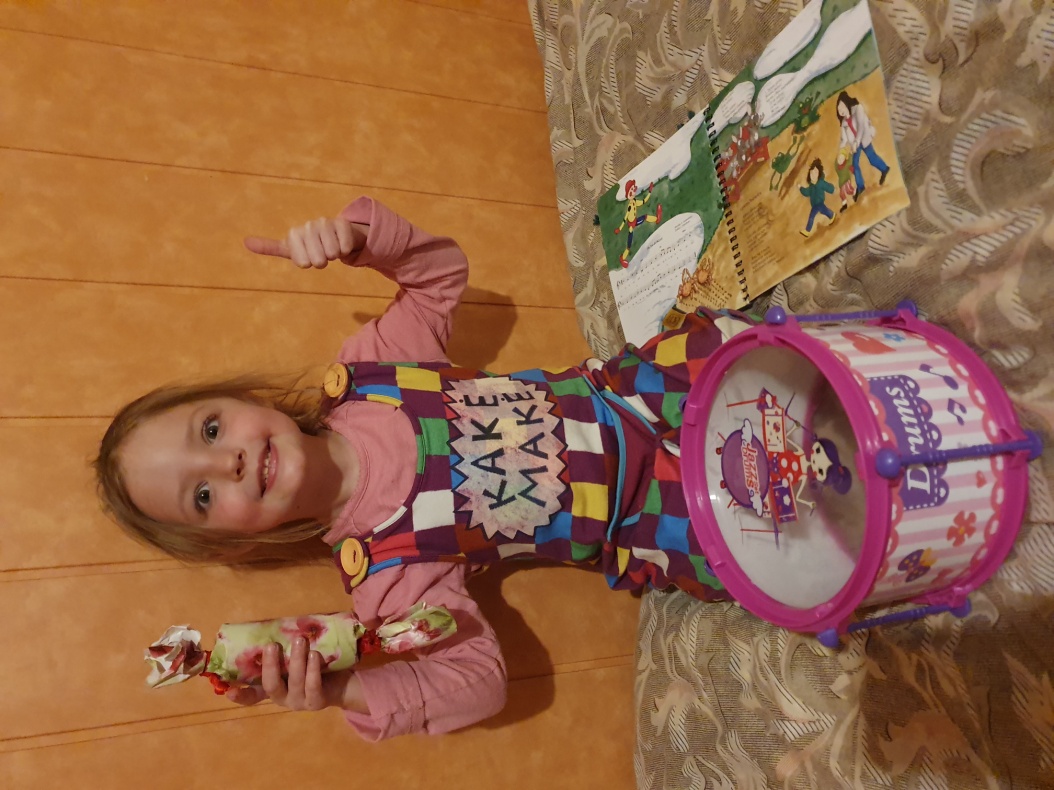 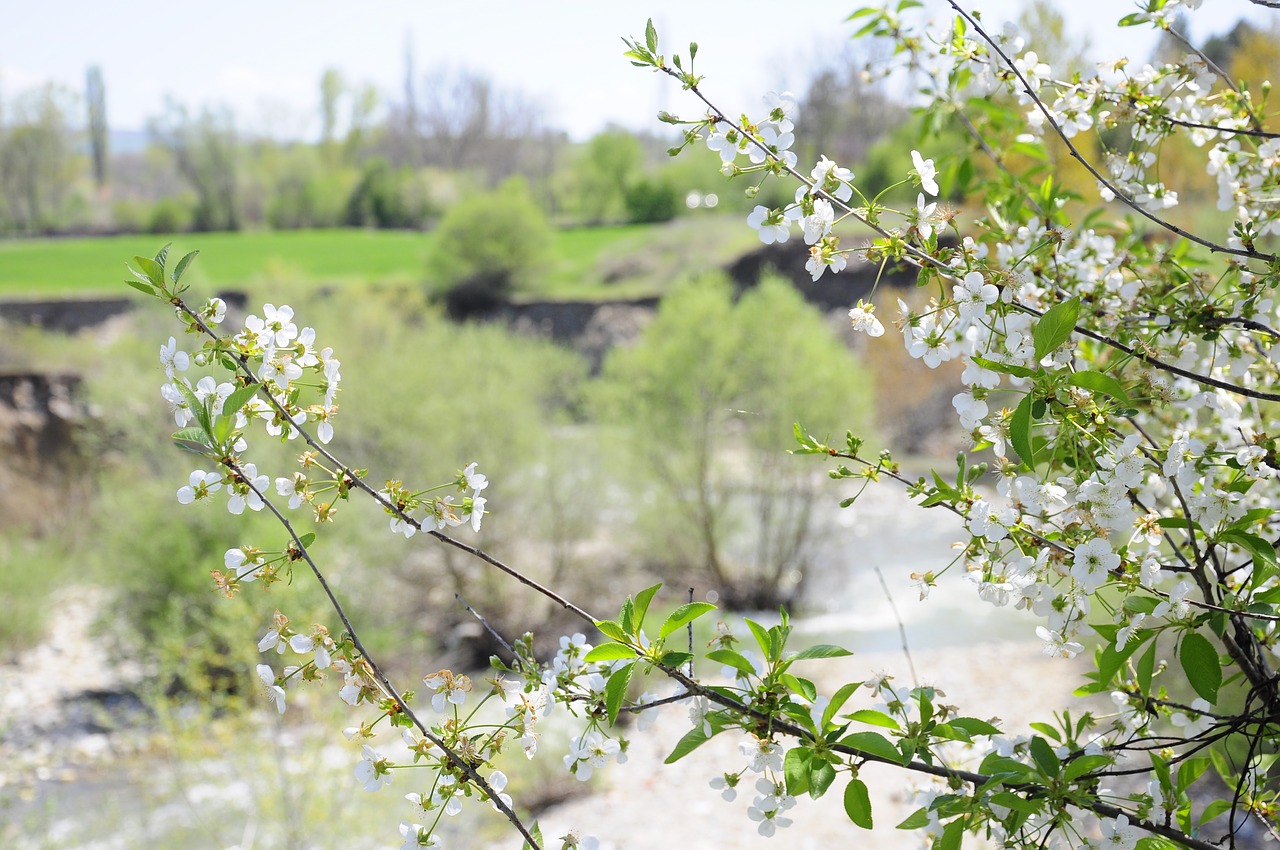 Vaikai su tėvų į pagalba  sodino , augino, prižiūrėjo, įvairius augalus.
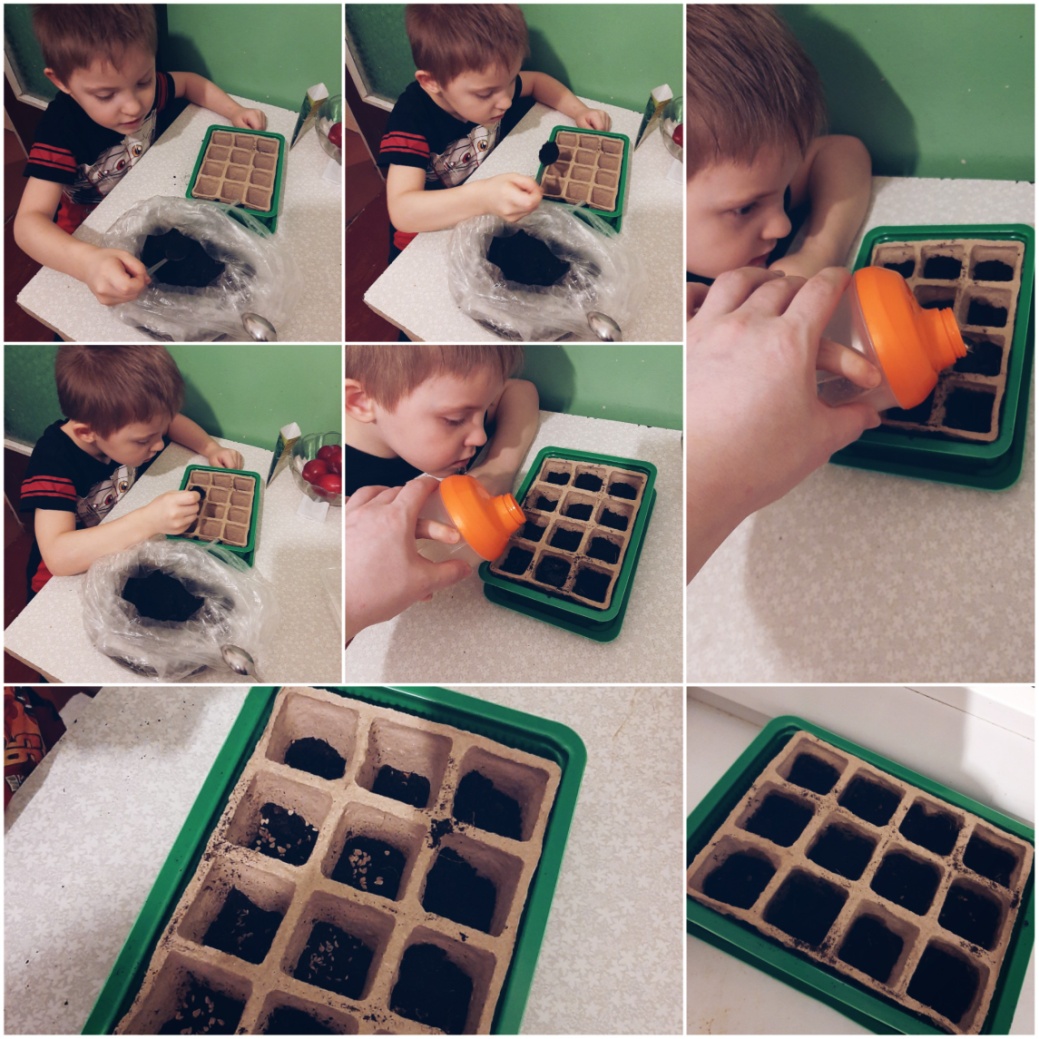 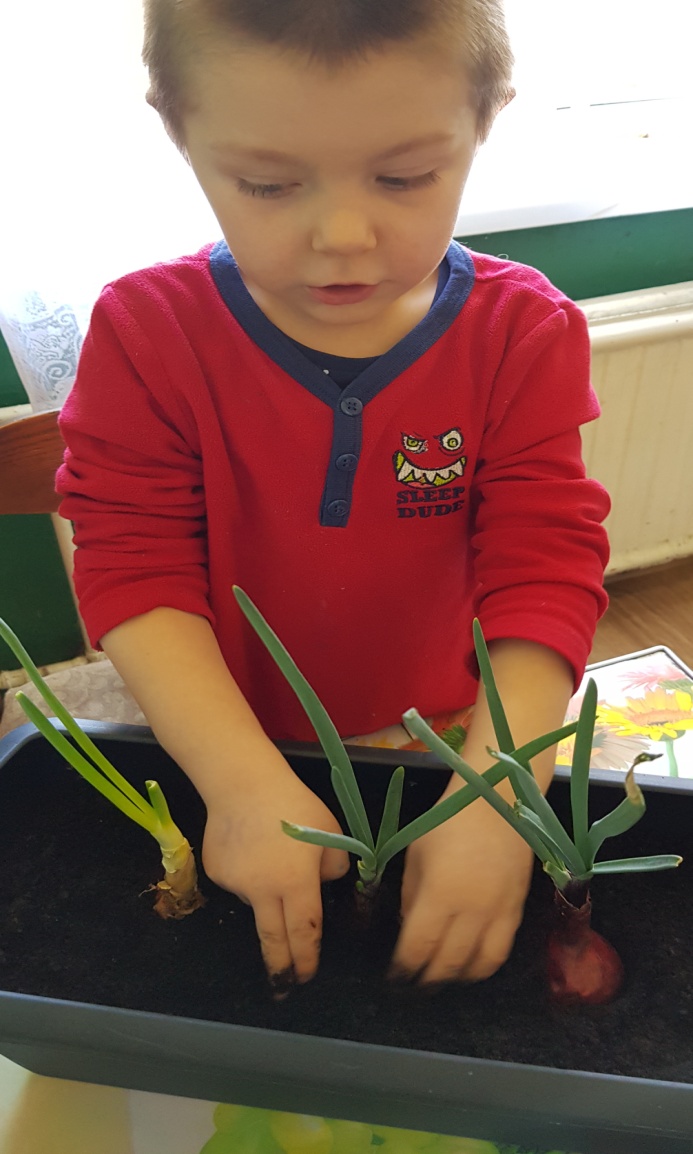 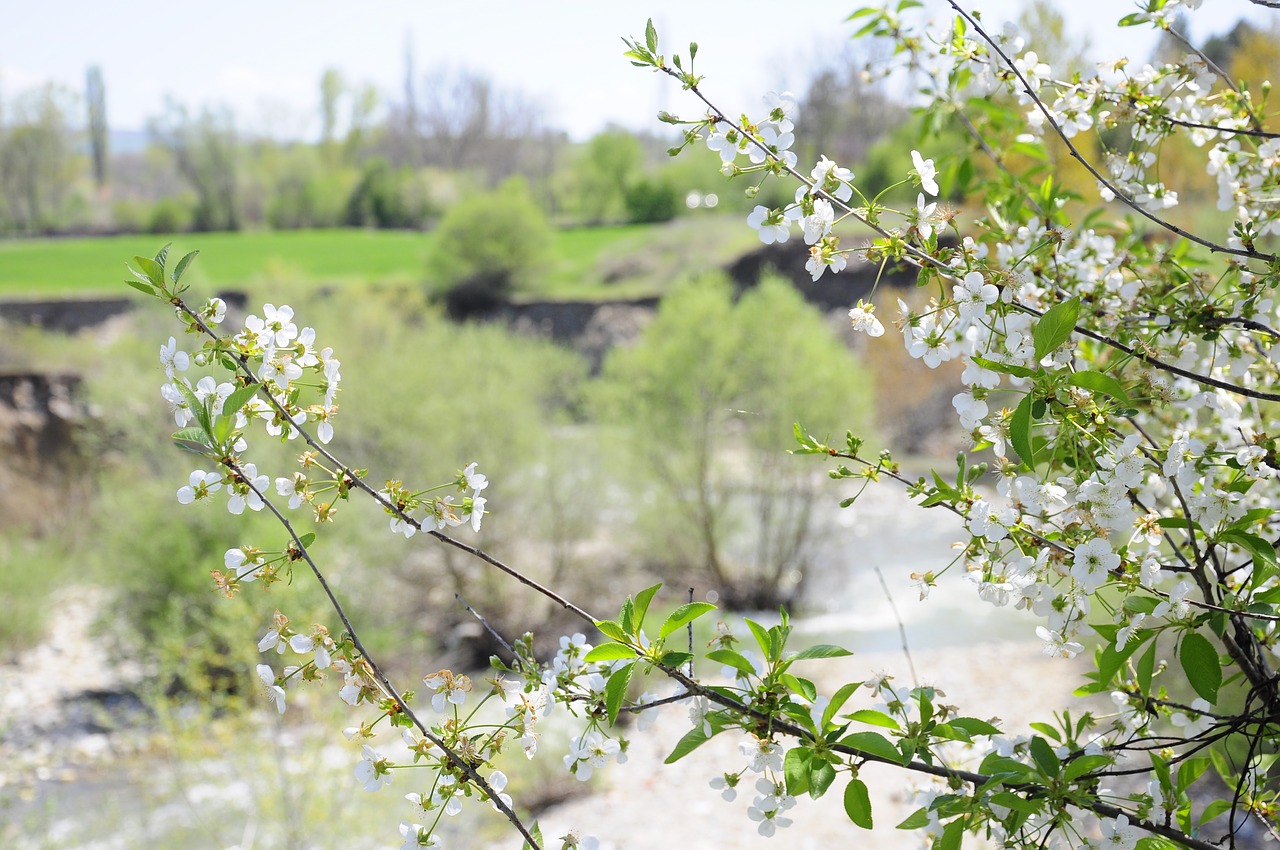 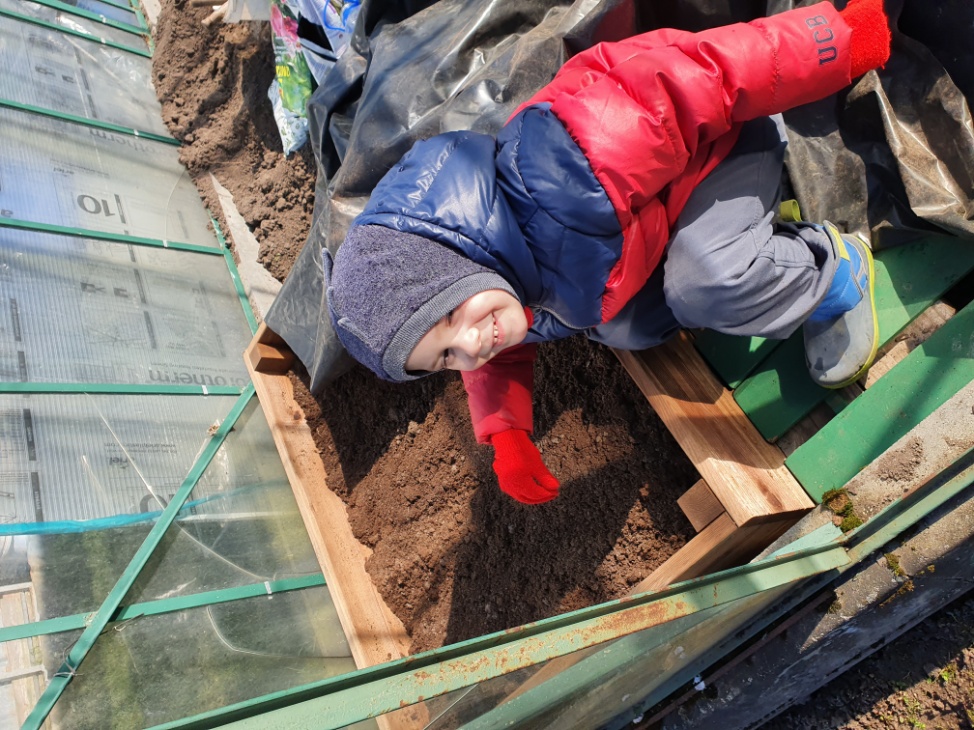 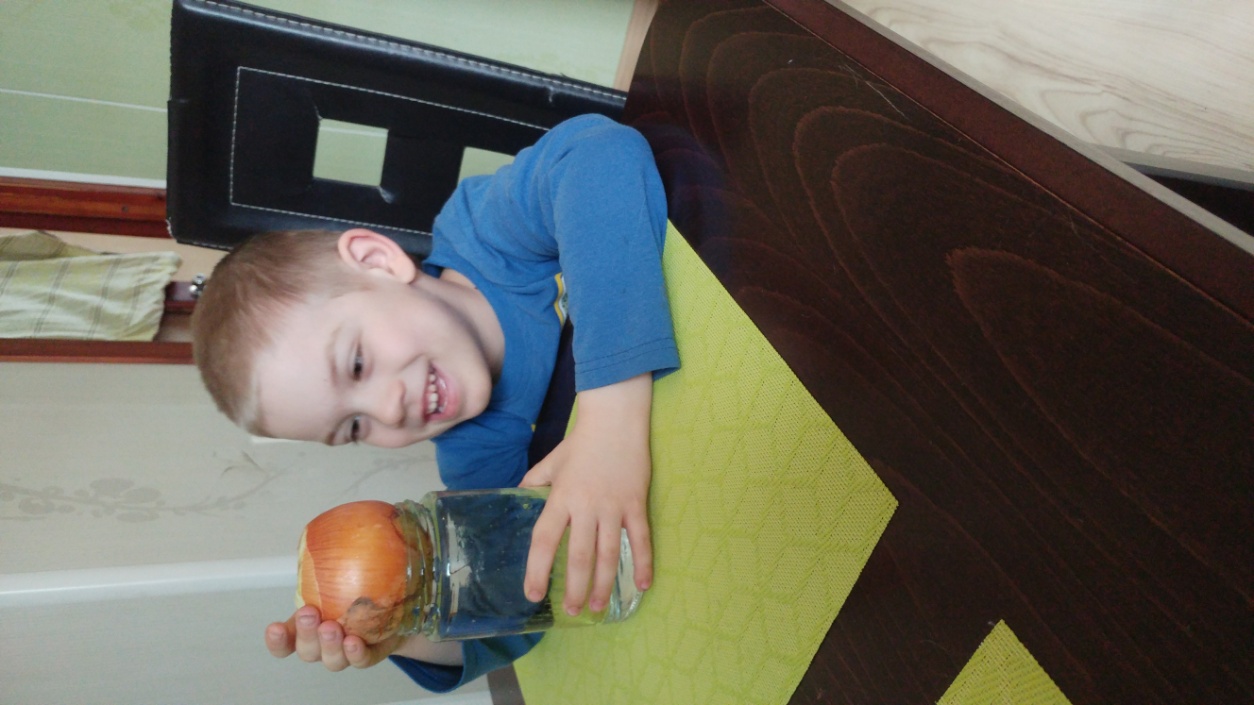 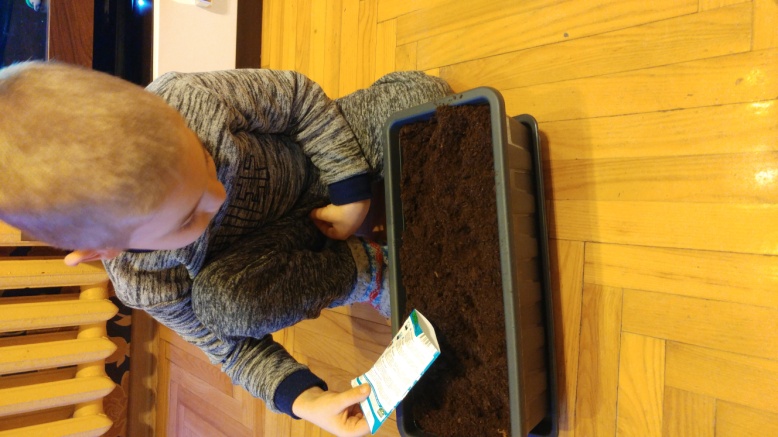 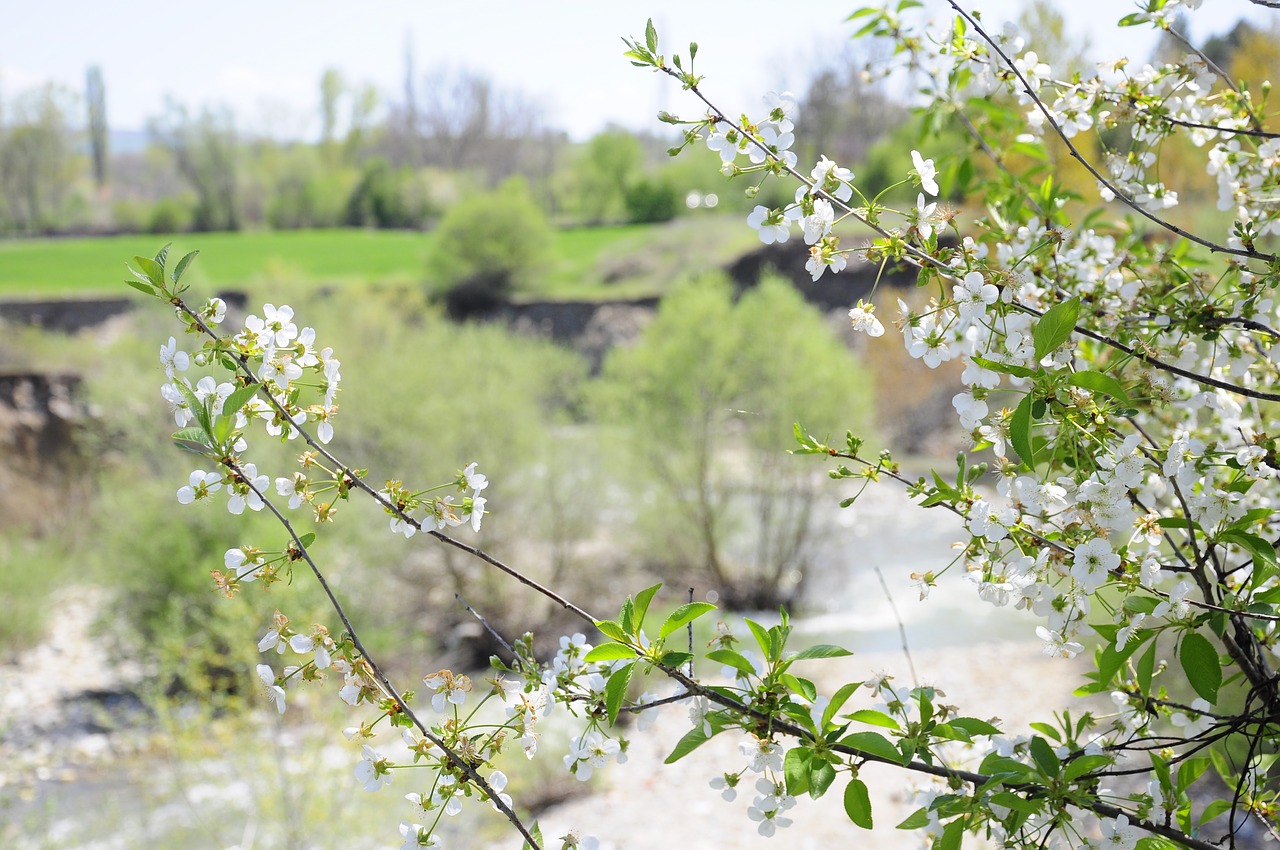 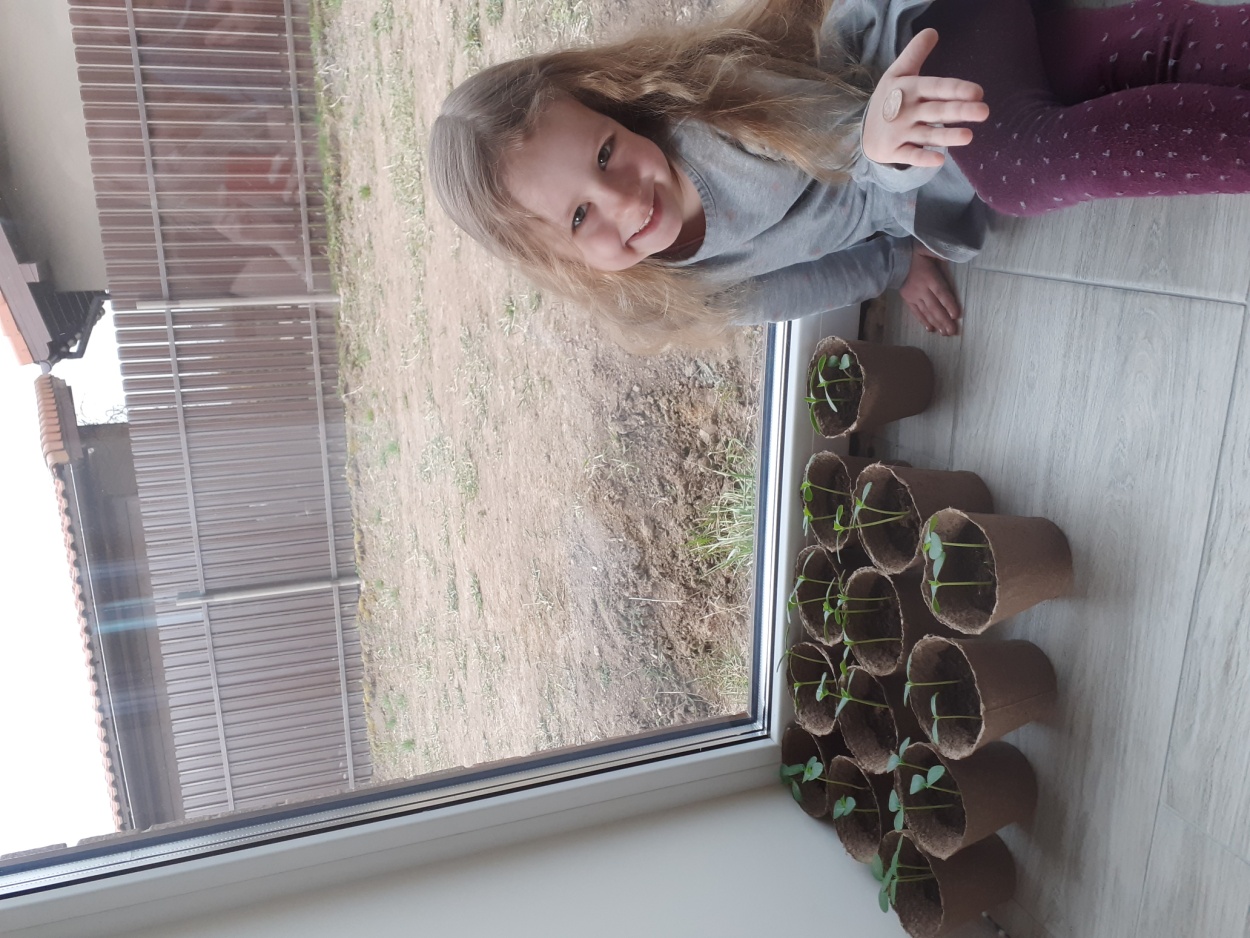 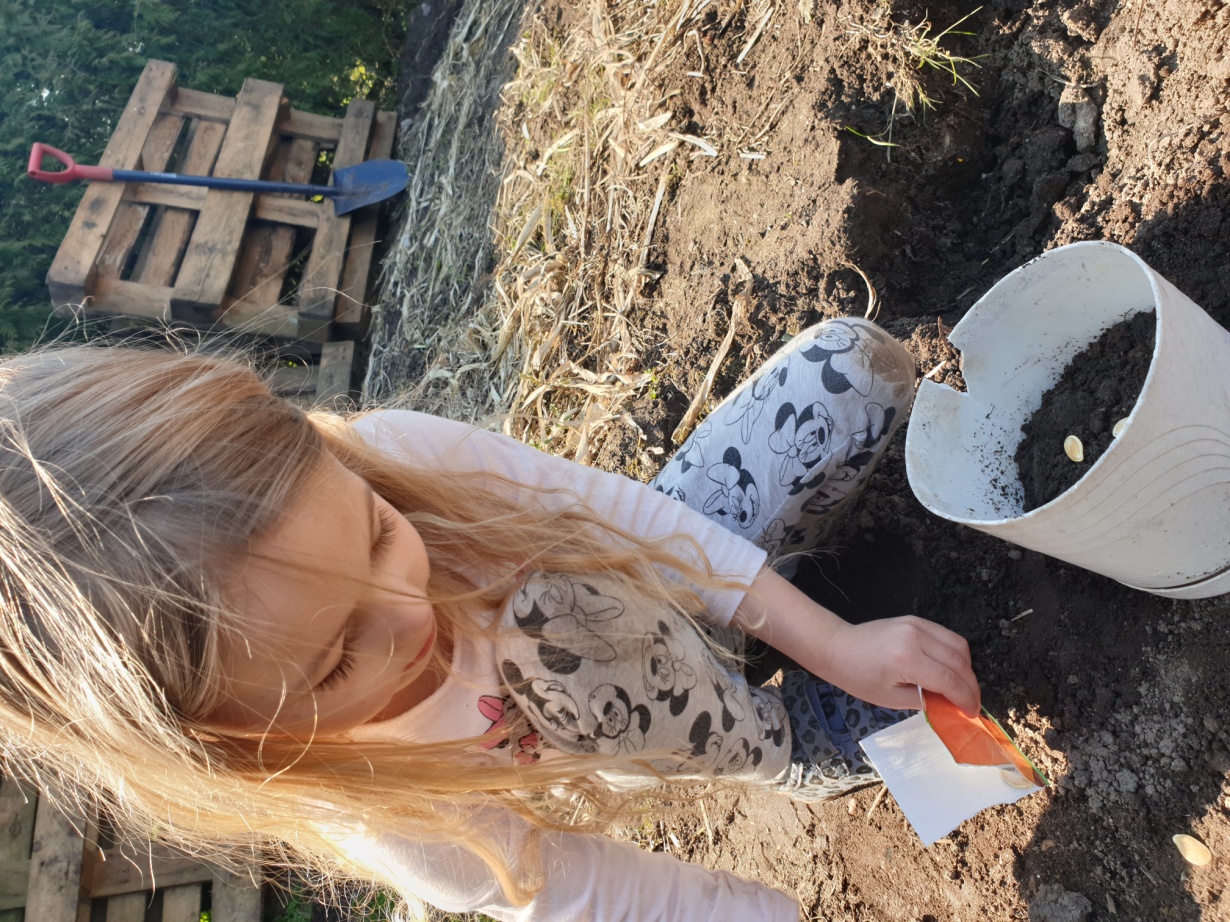 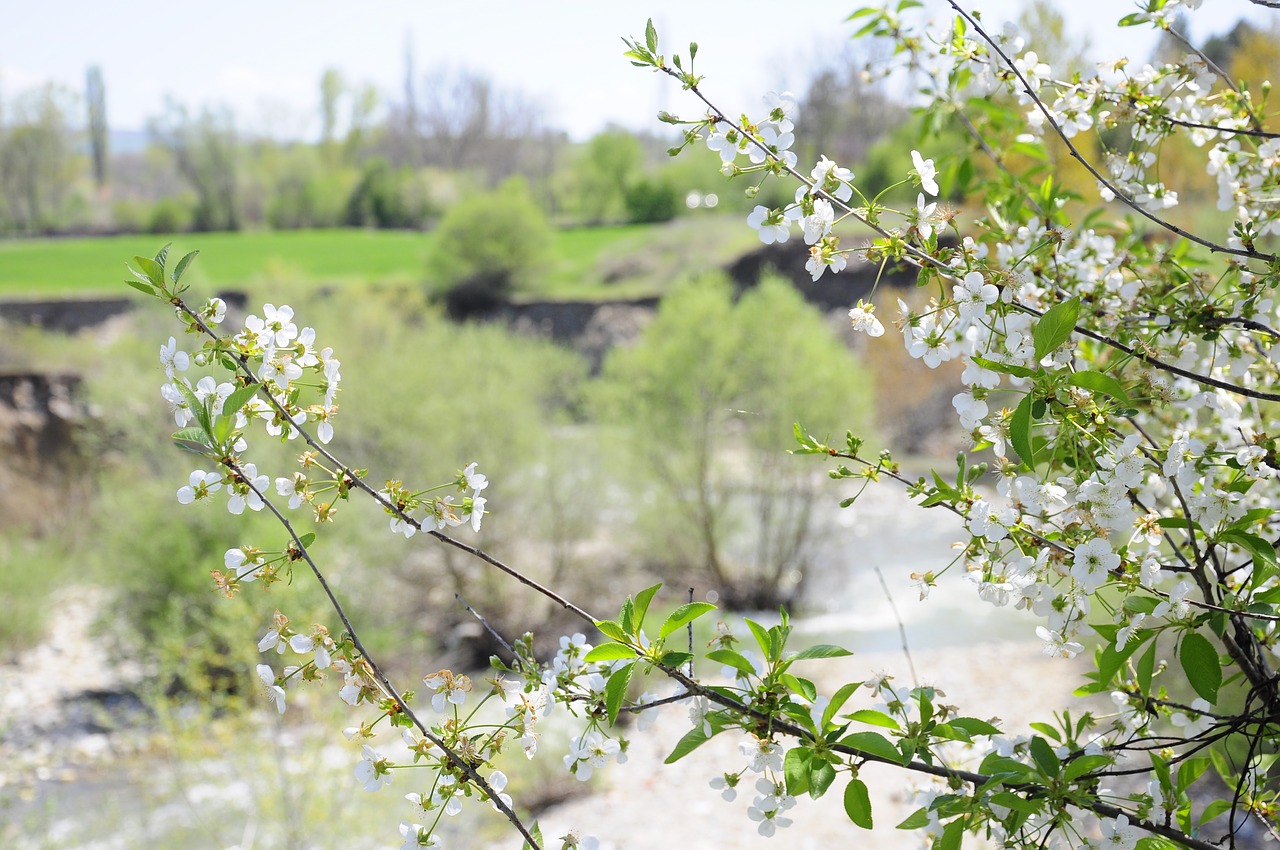 Stebėjo pavasario požymius lauke pasivaikščiojimo metu .
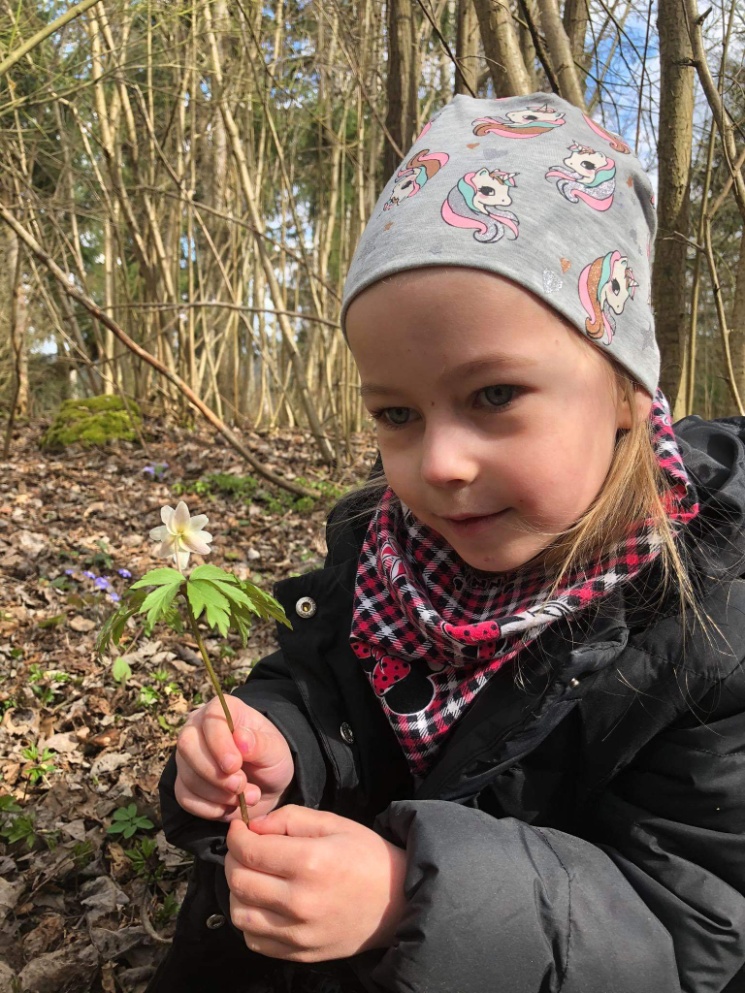 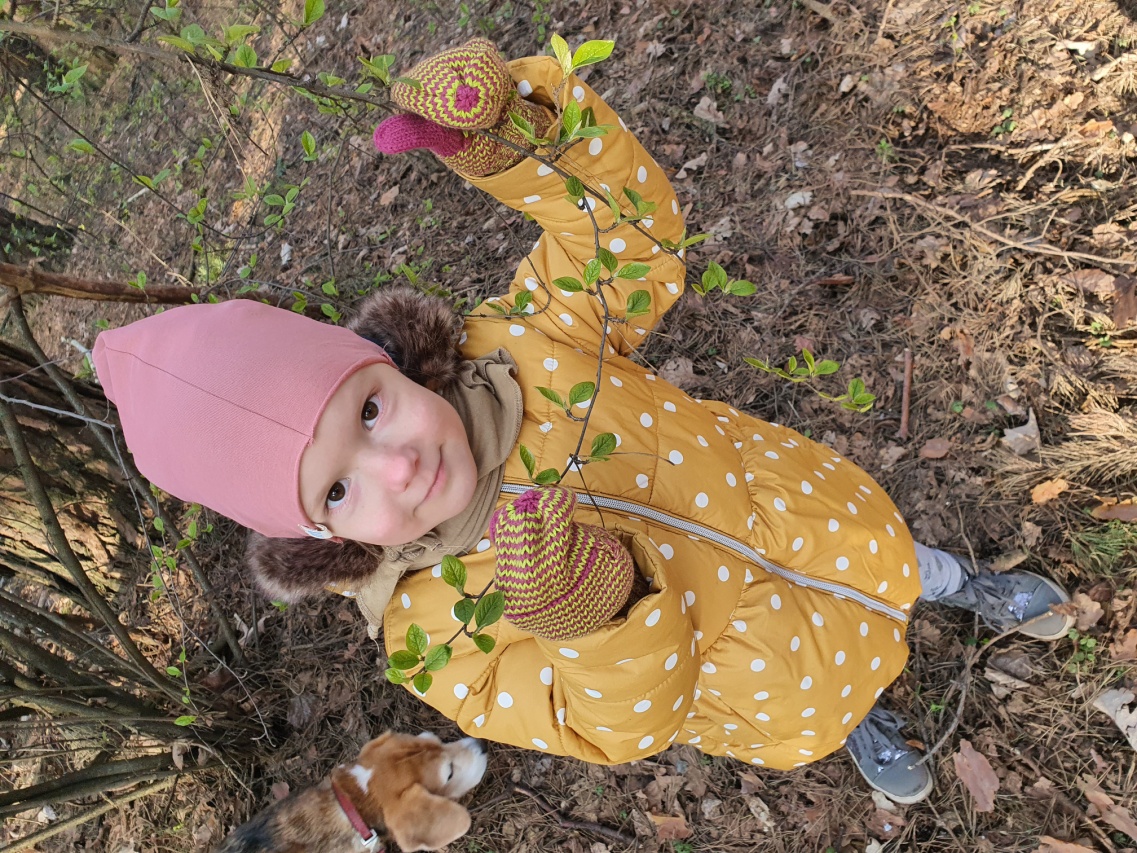 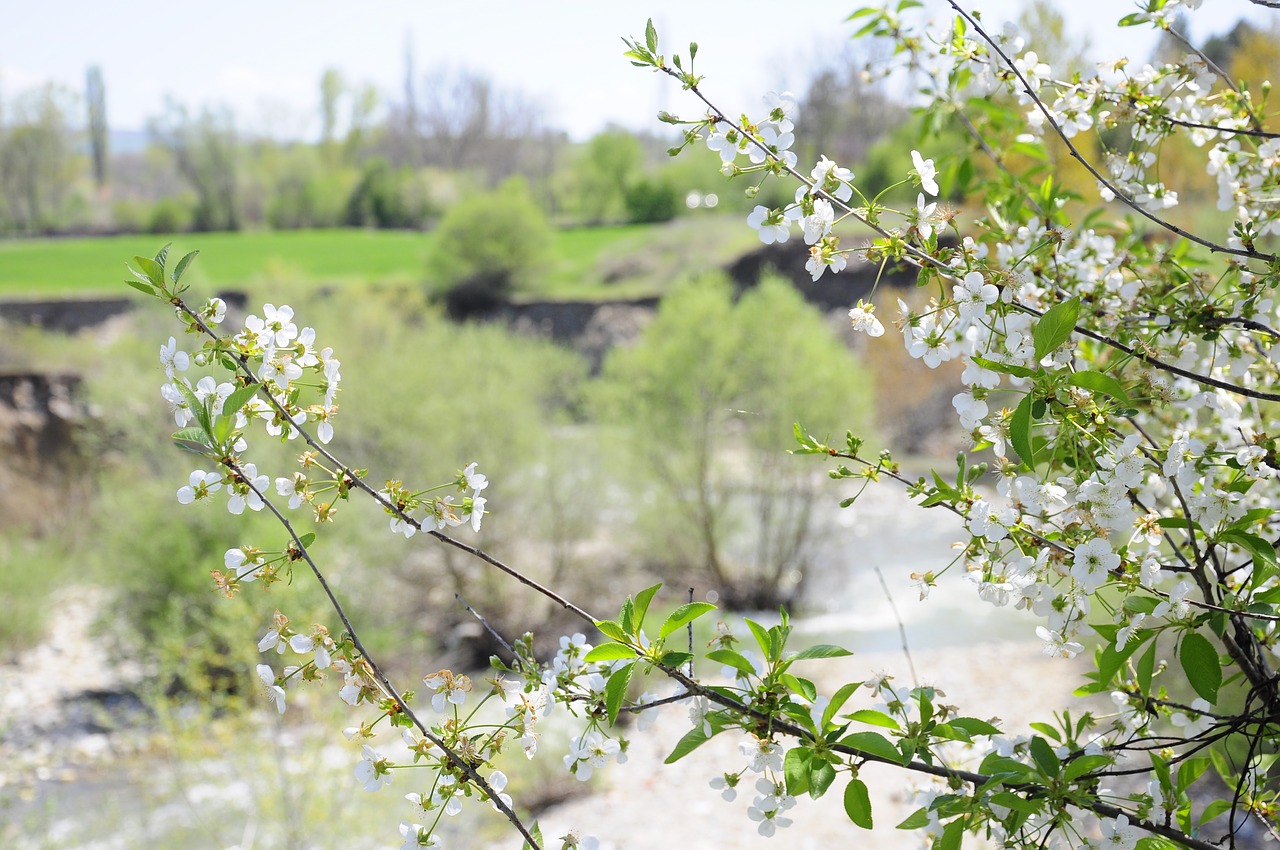 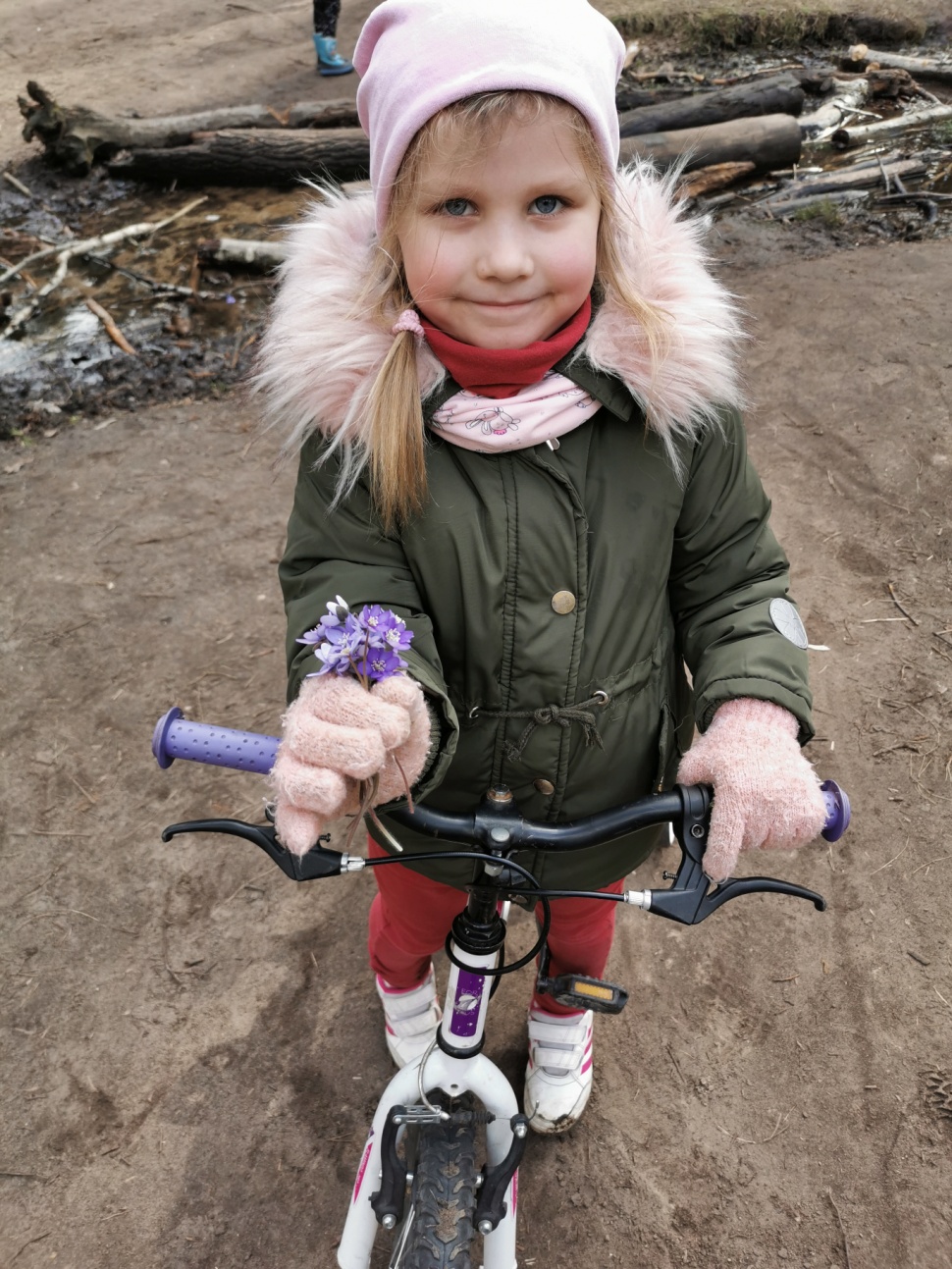 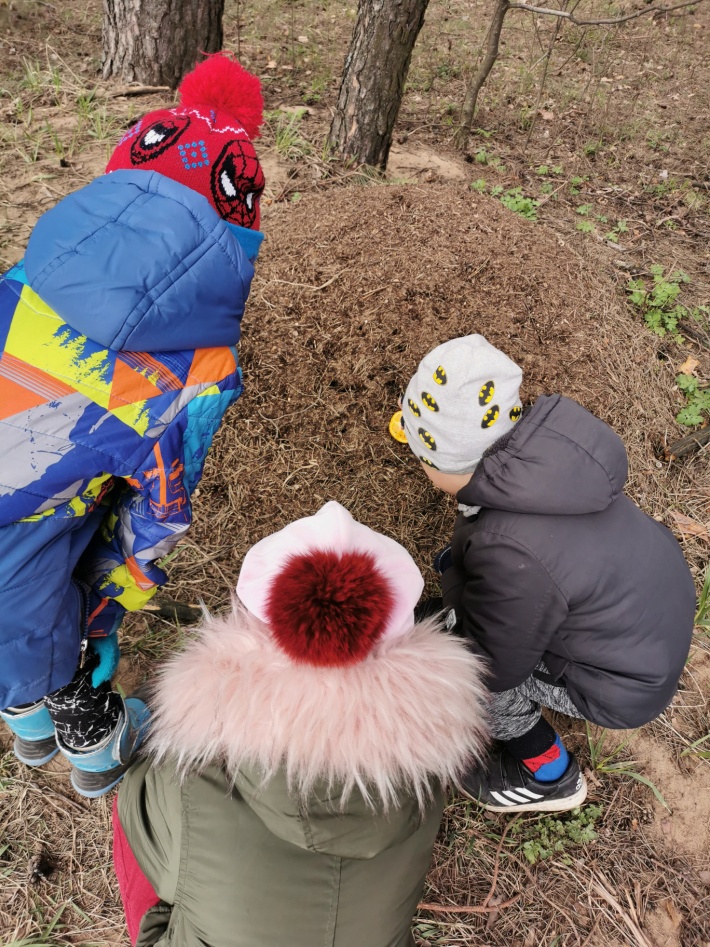 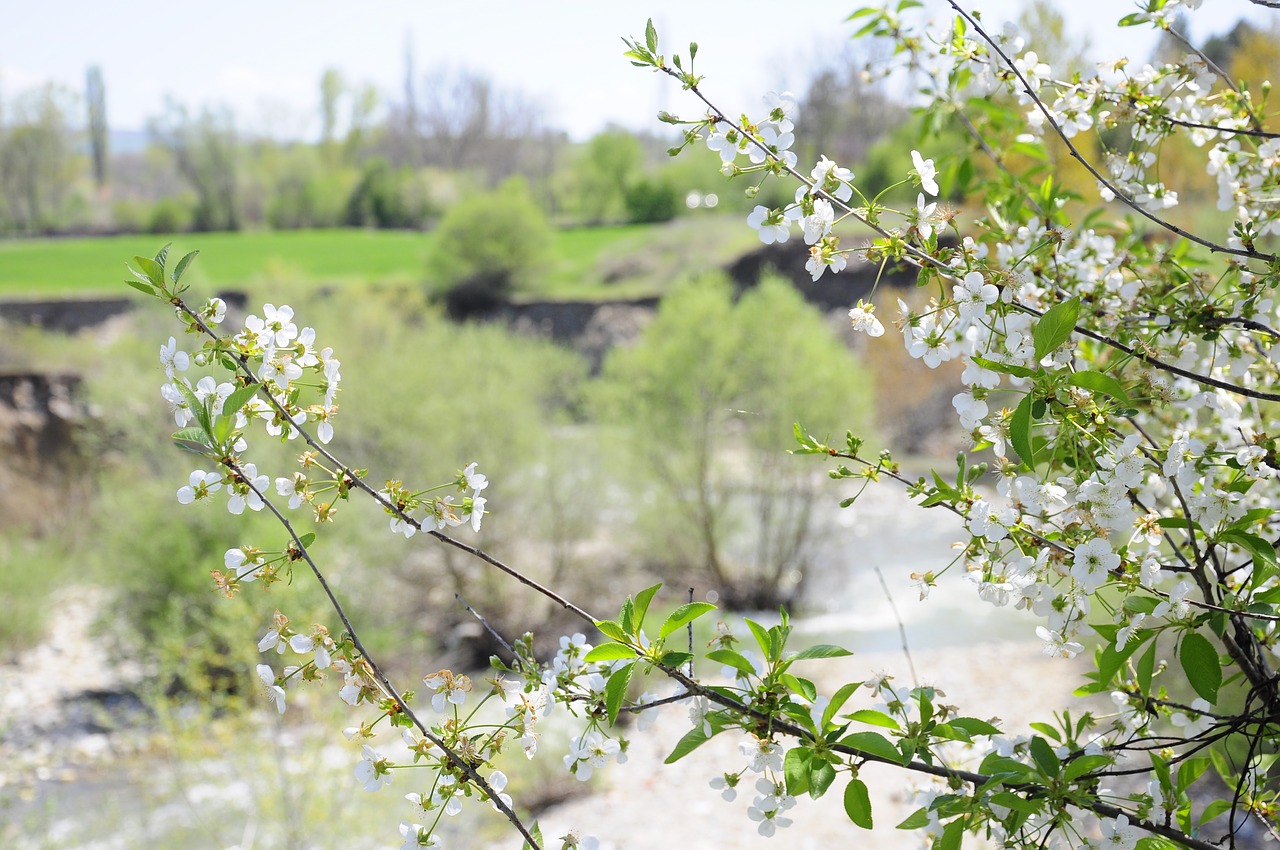 Agnetos kūrybinis darbelis
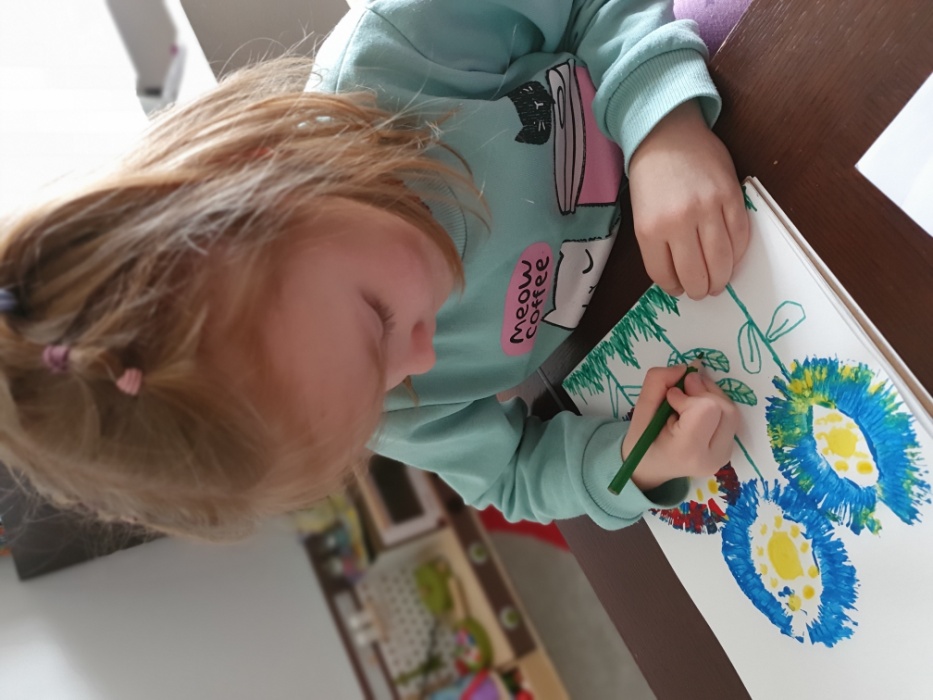 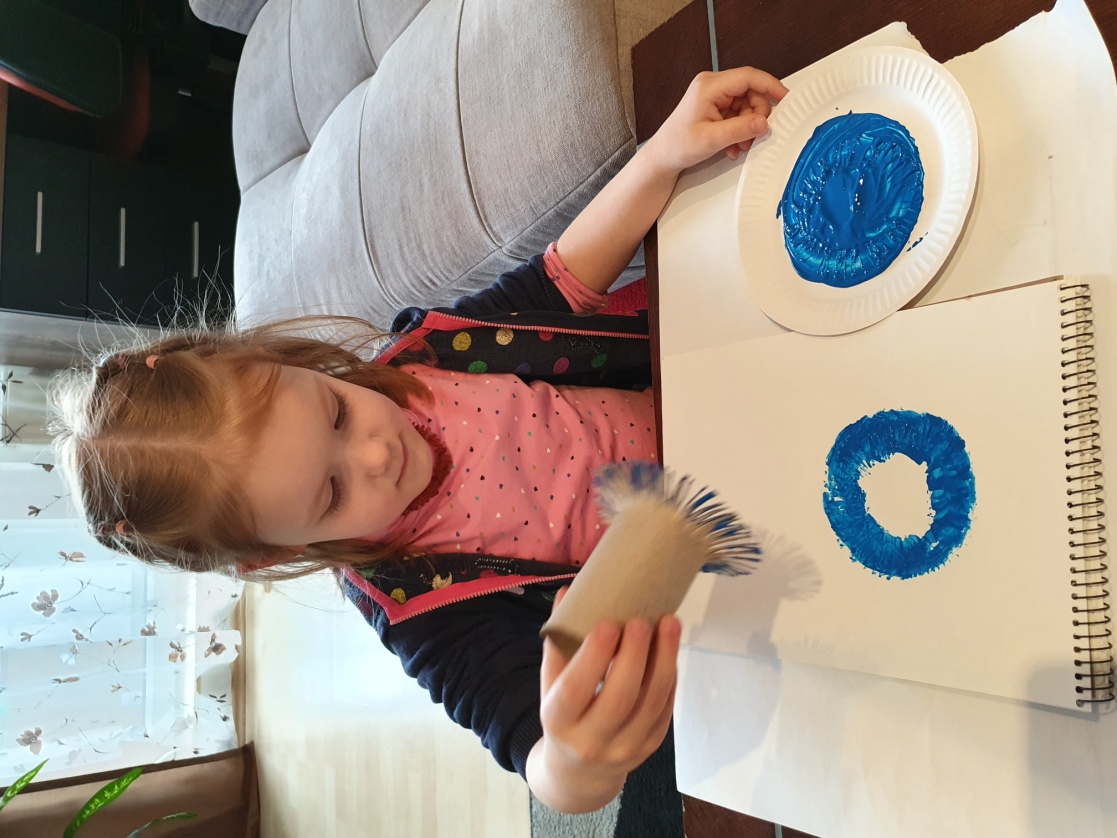 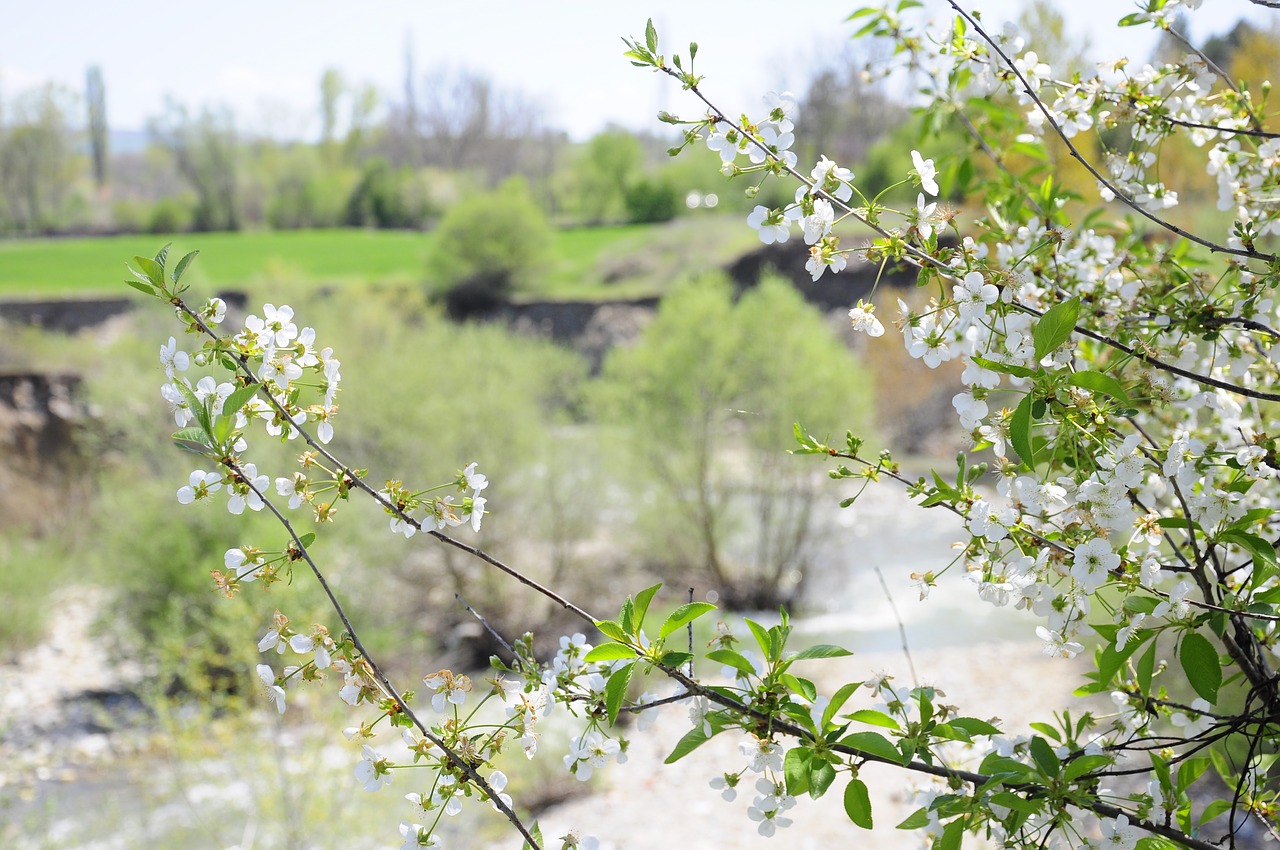 Agotėlės  linksma armonikėlė
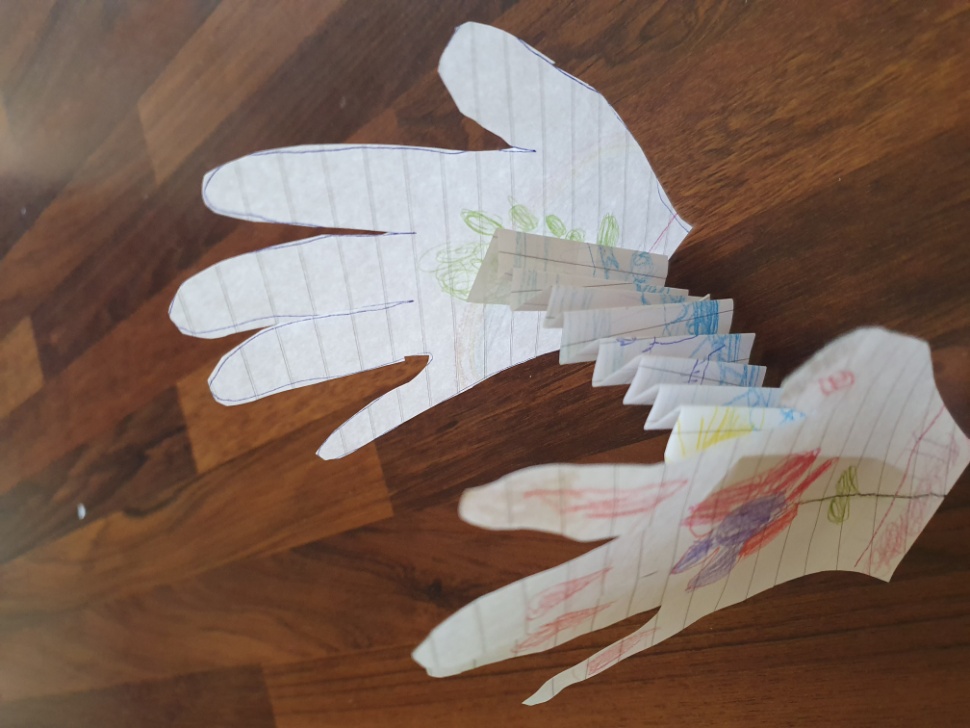 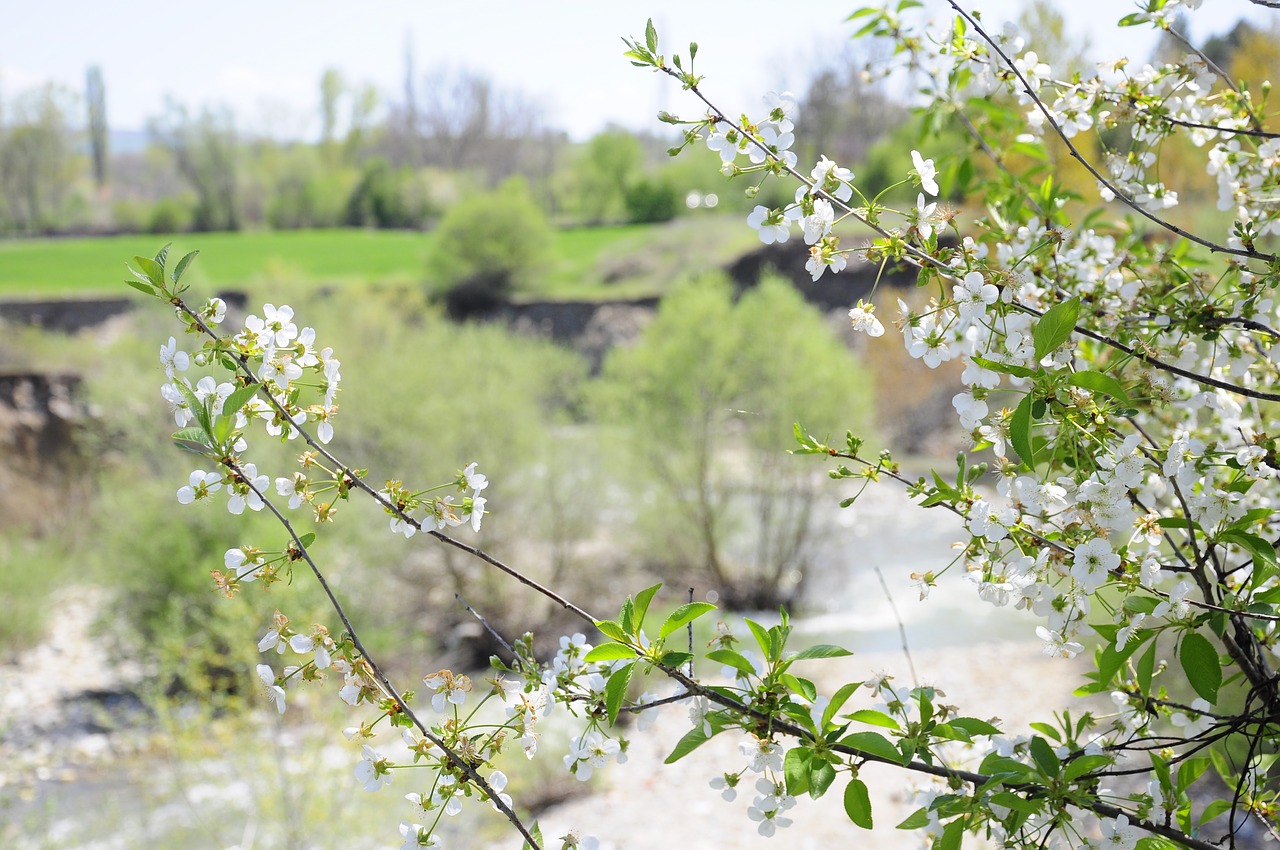 Savaitės temą ,,Pavasaris” parengė ikimokyklinio ugdymo mokytojos :
Lina Girdauskienė ir Danutė Matusevičiūtė